Building a level scheme: γ-decay
Gamma-ray emission is usually the dominant decay mode
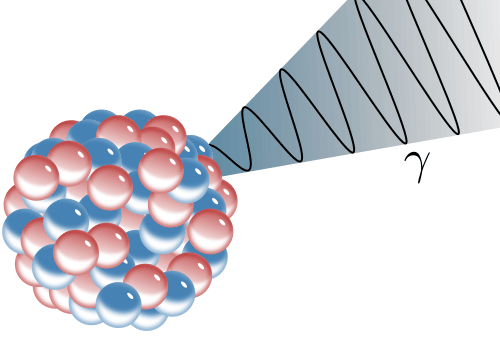 Measurements of γ-rays let us deduce: 
     Energy, Spin (angular distr. / correl.), Parity (polarization), magnetic moment, 
     lifetime (recoil distance, Doppler shift), …
of the involved nuclear levels.
137Cs detected in red: NaI scintillator
                            blue: HPGe (high purity Ge semiconductor)
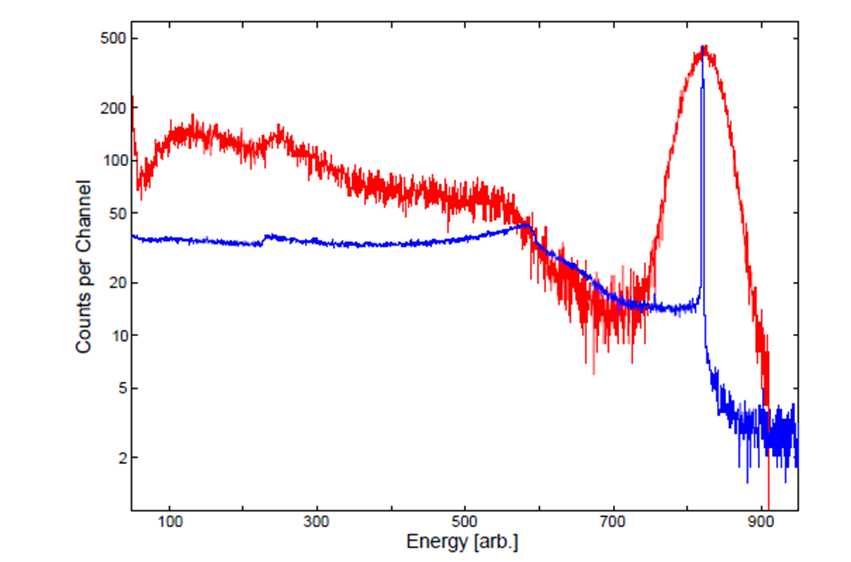 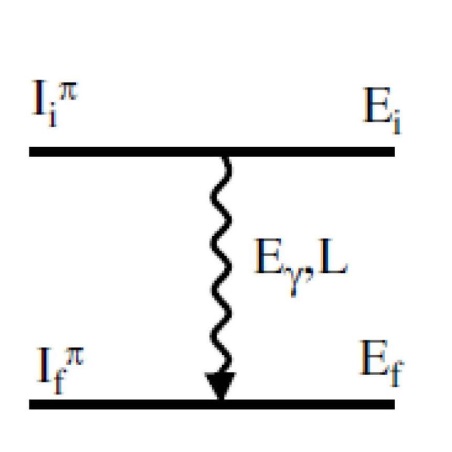 γ-decay in a Nutshell
The photon emission of the nucleus essentially results from a re-ordering of nucleons within the shells.
 This re-ordering often follows α or β decay, and moves the system into a more energetically favorable state.
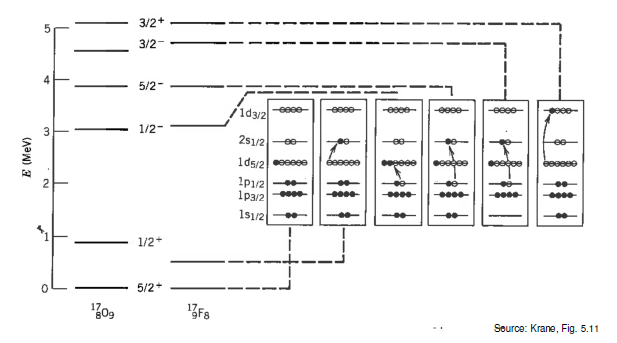 γ-decay
A γ-decay lifetime is typically 10-12 [s] and sometimes even as short as 10-19 [s]. However, this time span is an eternity in the life of an excited nucleon. It takes about 4·10-22 [s] for a nucleon to cross the nucleus.
Building a level scheme Christopher J. Chiara
Level and γ properties
Measured Eγ’s  level energies
Efficiency-corrected γ-peak areas  intensities, branching ratios, level populations
γ ADs/ACs, γ polarizations, internal conversion  multipolarity  level spin, parity
z
Intensity of EM field (emitted photon) given by Poynting vector, which depends on spherical harmonics Ylm(θ,ϕ), where θ is relative to quantization axis
q
AD: angular distribution, AC: angular correlation
Building a level scheme
Angular distributions
Quantization axis = spin direction
May be known event by event
y
y
x
x
Reaction plane defines spin vector
z = Î
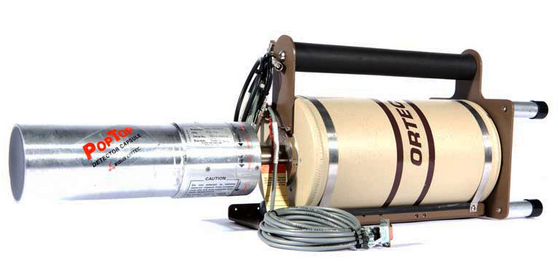 q
b
Building a level scheme
Angular distributions
Quantization axis = spin direction
May be known event by event
y
y
x
x
Reaction plane defines spin vector
z = Î
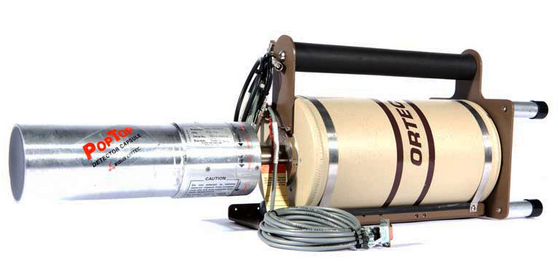 b
f
Detect outgoing particle trajectory to determine reaction plane, measure angle ϕ relative to that
(ϕ is the difference between lab angles ϕγ and ϕp)
Building a level scheme
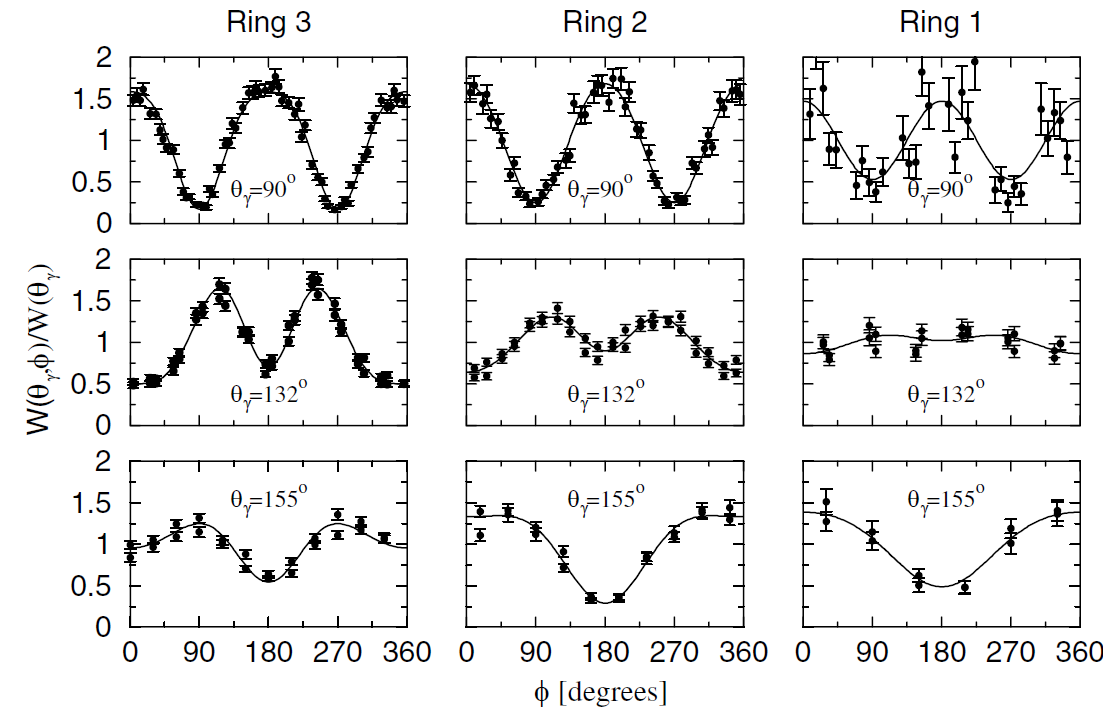 Angular distributions
Quantization axis = spin direction
May be known event by event
y
y
x
x
Reaction plane defines spin vector
z = Î
Stone et al., PRL94, 192501 (2005)
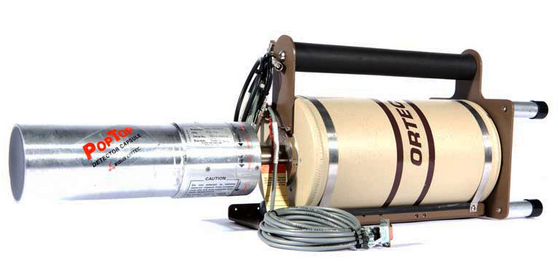 b
Detect outgoing particle trajectory to determine reaction plane, measure angle ϕ relative to that
f
Measure intensity as a function of angle
(ϕ is the difference between lab angles ϕγ and ϕp)
Building a level scheme
Angular distributions
Quantization axis = spin direction
May be known event by event
…or it may not! What to do then?
y
y
x
x
Reaction plane still defines spin vector, even if not determined experimentally
z = Î
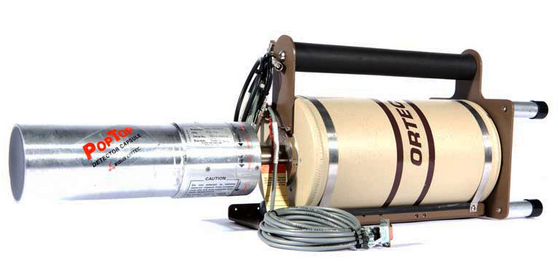 q
Ensemble of spins perpendicular to beam direction, symmetrically distributed  use beam axis for quantization
Measure intensity as a function of angle
Building a level scheme
Angular distributions
Quantization axis = spin direction
May be known event by event
…or it may not! What to do then?
Pure dipole only has P2 term, quadrupole adds P4, octupole has P6, etc.

With M1/E2 mixing, A4  0; mixing ratio δ* can be deduced, providing insight into underlying structure

Strictly speaking, AD in singles; “gated AD”: γγ coincidence with no angle condition on gating γ (clean-up only)  if 4π coverage, same AD as in singles
* d2 = (E2 intensity)/(M1 intensity)
AD: angular distribution, AC: angular correlation
Classical Electrodynamics
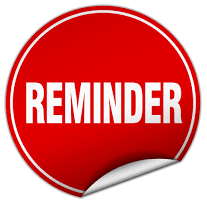 Electric/Magnetic Dipoles
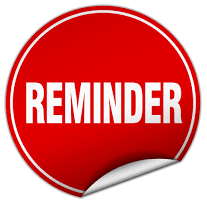 Electric and magnetic dipole fields have opposite parity:
Magnetic dipoles have even parity and electric dipole fields have odd parity.
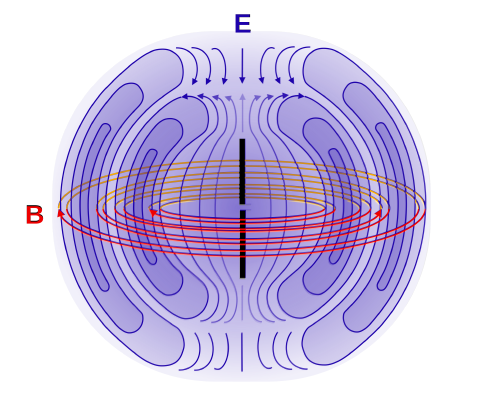 Higher Order Multipoles
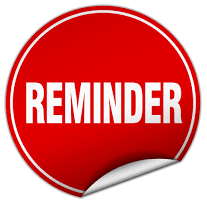 Angular Momentum in γ-Decay
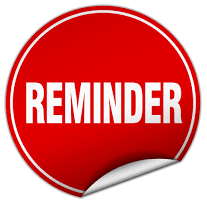 Characteristics of multipolarity
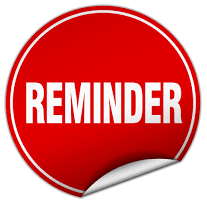 ℓ = 1
ℓ =2
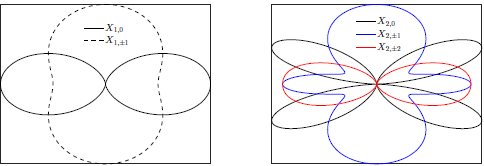 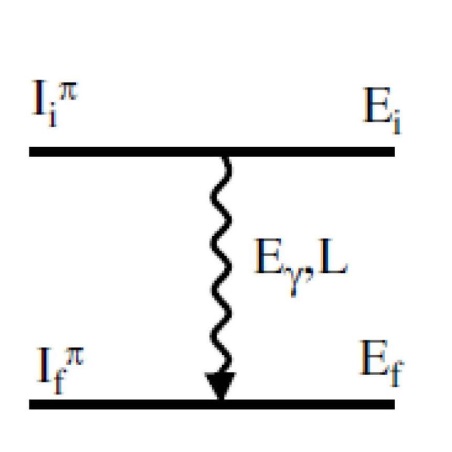 The basics of the situation
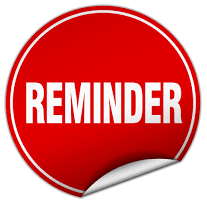 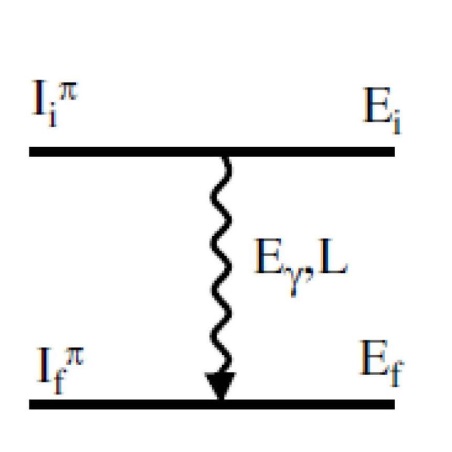 2
ℓ
0
The basics of the situation
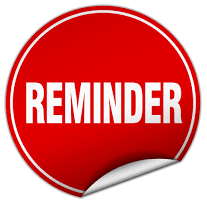 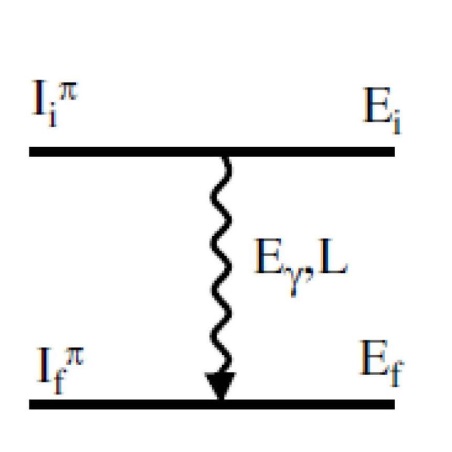 3
ℓ
2
The basics of the situation
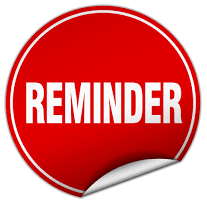 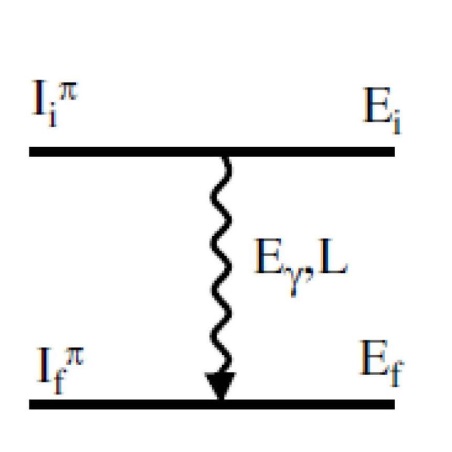 Electromagnetic transitions:
The basics of the situation
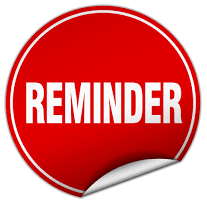 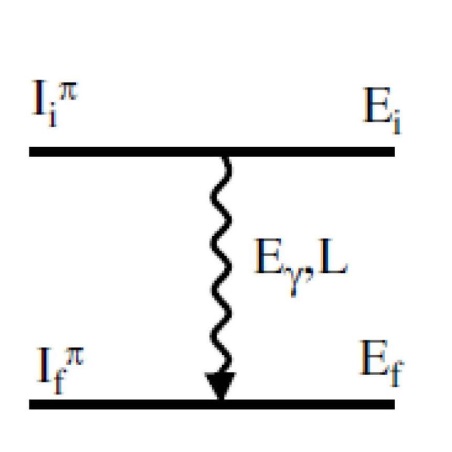 2+
ℓ
0+
The basics of the situation
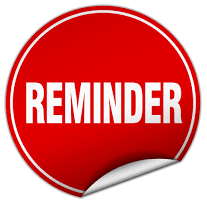 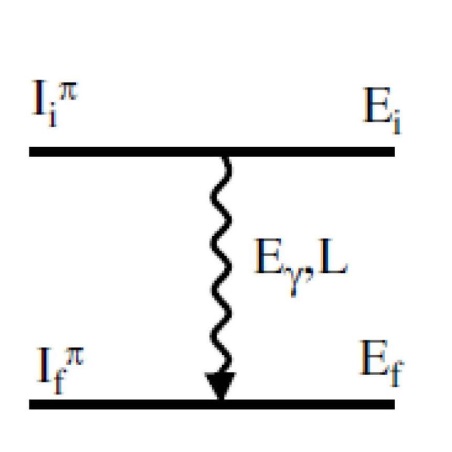 3+
ℓ
2-
mixed E1,M2,E3,M4,E5
The basics of the situation
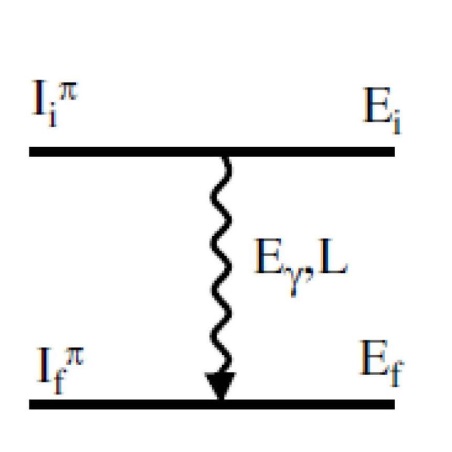 3+
ℓ
2+
mixed M1,E2,M3,E4,M5
The basics of the situation
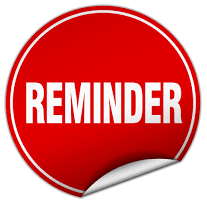 Characteristics of multipolarity
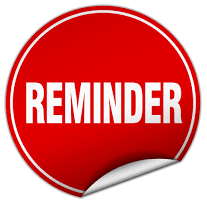 ℓ = 1
ℓ =2
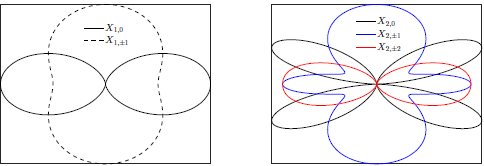 parity: electric multipoles π(Eℓ) = (-1)ℓ, magnetic multipoles π(Mℓ) = (-1)ℓ+1
Emission of electromagnetic radiation
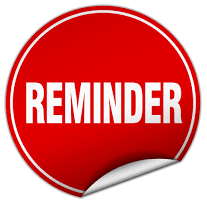 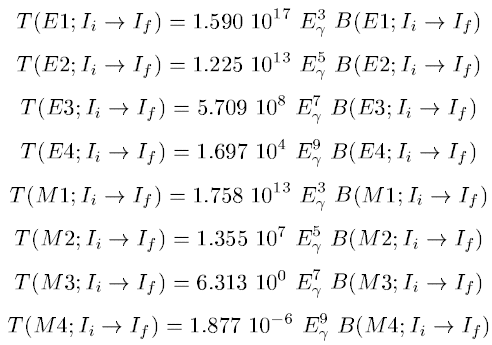 Single particle transition (Weisskopf estimate)
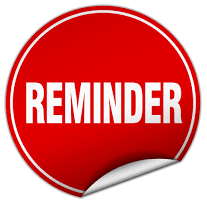 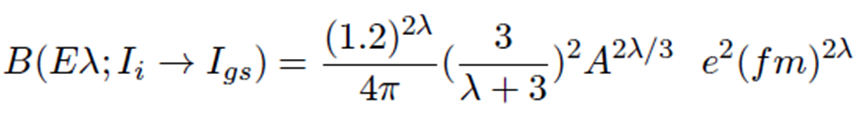 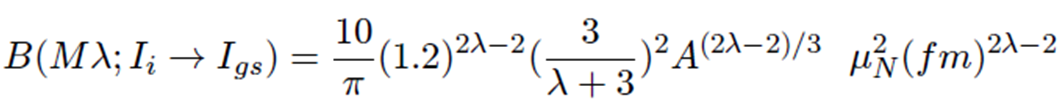 For the first few values of  λ, the Weisskopf estimates are
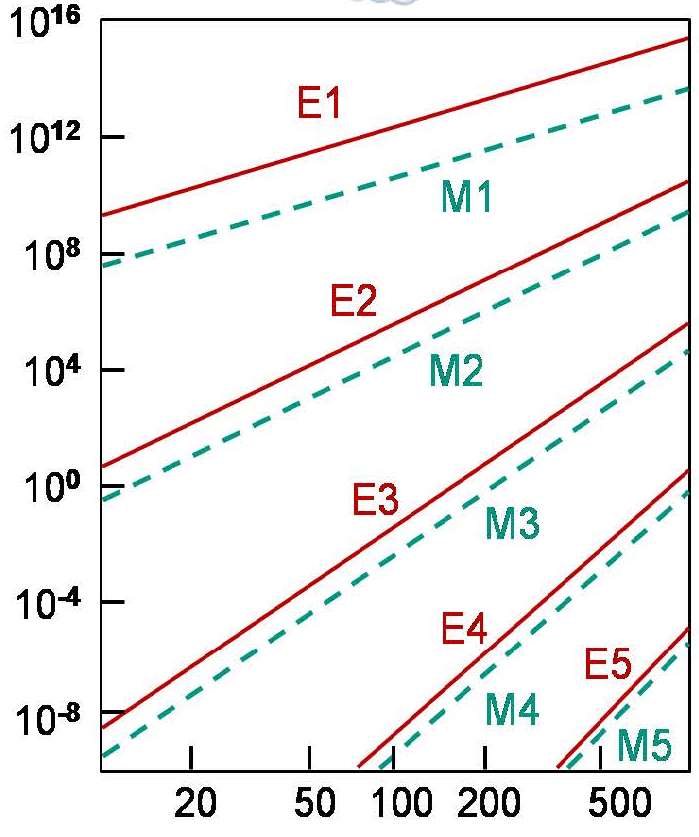 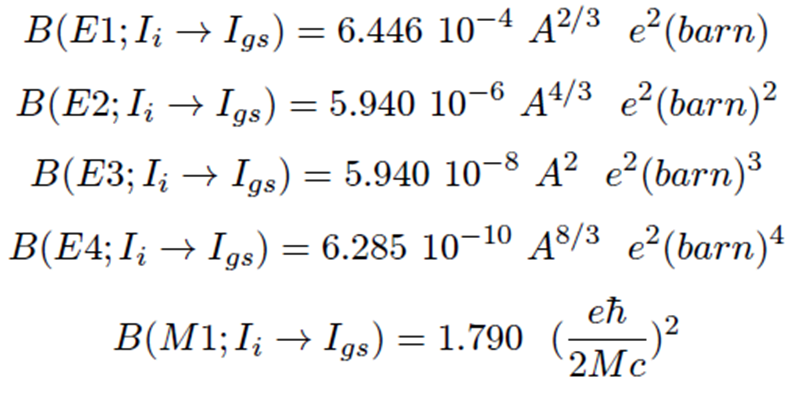 transition probability λ [s-1]
gamma energy Eγ [keV]
Measuring g-factors
Angular correlations
Half-lives
g-factors
Stuchbery et al., PRC88, 051304 (2013)
Recoil-in-vacuum (RIV) technique
Nucleus produced in reaction in oriented state
Recoil exits target into vacuum  spin is deoriented by hyperfine interactions
Deorientation dependent on g-factor
rotation matrix giving angle dependence of correlation  P(cosqg)
angles of p(articles) and g’s
statistical tensor defining initial spin alignment
attenuation factor for finite g detector size
“usual F coefficients” for ACs/ADs
Measuring g-factors
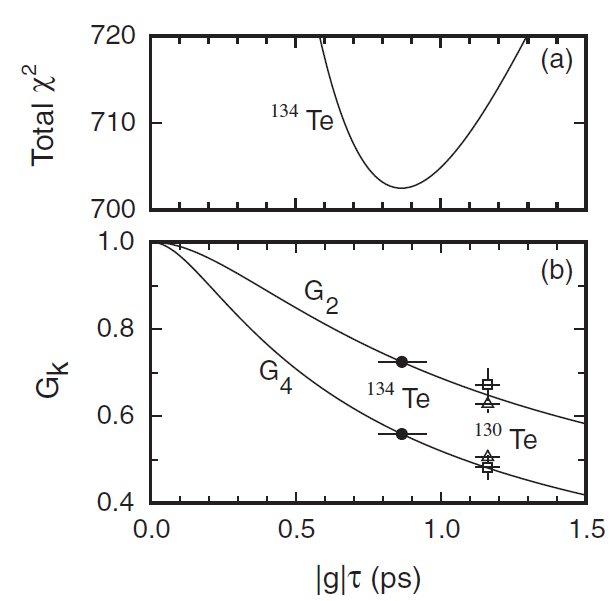 Recoil In Vacuum in 134Te
Coulex of 134Te RIB (and also 130Te SIB)
Simultaneously measure B(E2) and g-factor for 2+ 
Observe attenuated ACs  relate to Gk  g-factor
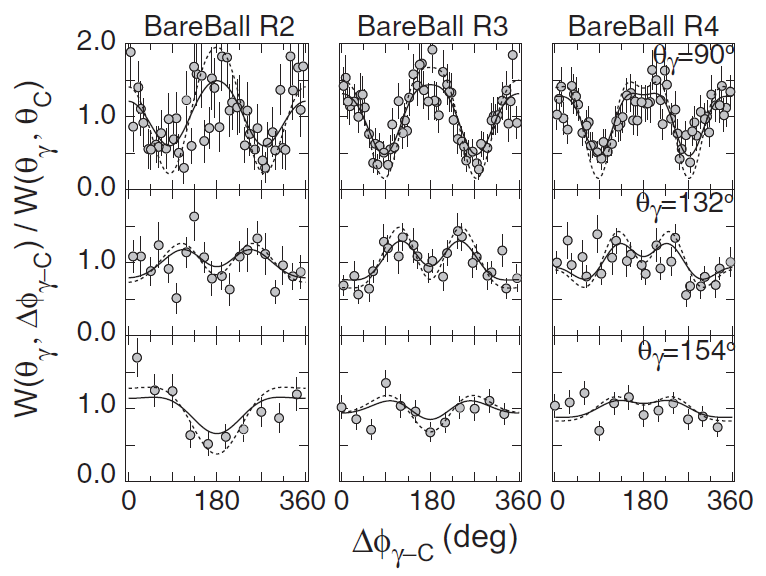 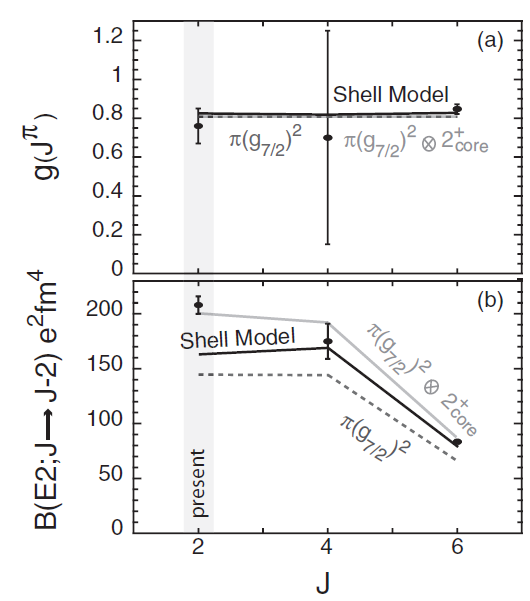 Stuchbery et al., PRC88, 051304 (2013)
Measuring g-factors
During the collision, the projectile can be firstly excited reaching a certain excited state (If ). 

Before a γ-decay, the scattered projectile and the target recoil nucleus exit the target into the vacuum highly excited and ionized. 








At that time, the scattered projectile decays rapidly by gamma emissions. However, the strong fluctuations of the hyperfine fields can lead to a de-orientation of the nuclear state.
particle-γ angular correlation
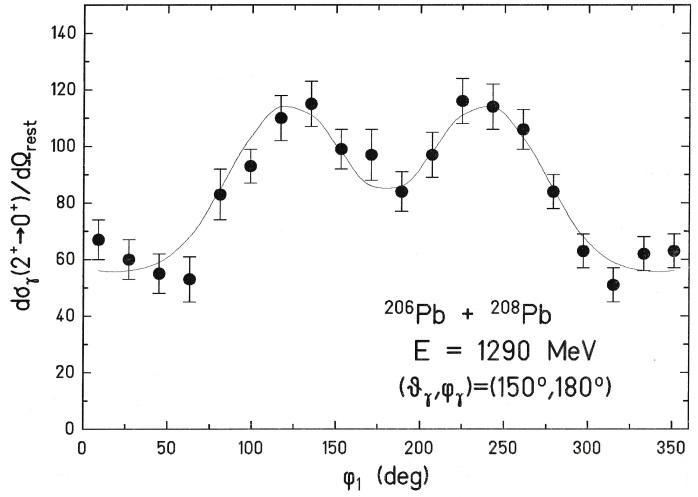 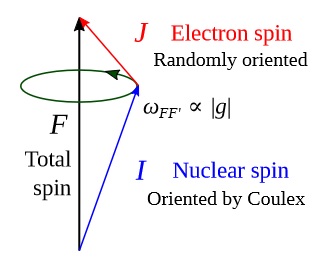 g(2+) = 0   →   unperturbed p-γ angular correlation
A. Abragam & R.V. Pound, Phys. Rev. 92 (1953) 943
Building a level scheme
Angular distributions
Quantization axis = spin direction
May be known event by event
…or it may not! What to do then?
Spins not aligned indefinitely  AD attenuated through hyperfine interactions
If there is no spin orientation, all substates contribute equally and W(θ) = constant
What to do if alignment is lost (or was never there), e.g. for γ’s below isomers?
AD: angular distribution, AC: angular correlation
Building a level scheme
Angular correlations
Coincidence technique
Detect first γ  defines quantization axis
Detect second γ  determine relative angle
Same form as for AD, different coefficients.
L limit determined by lowest multipole.
E2-E2
E2-E1
E1-E1
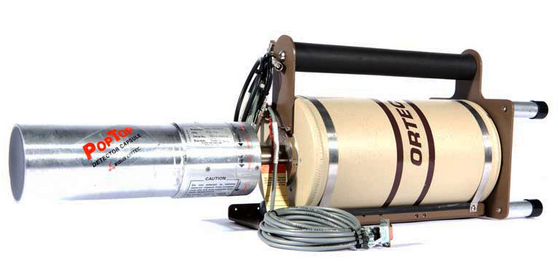 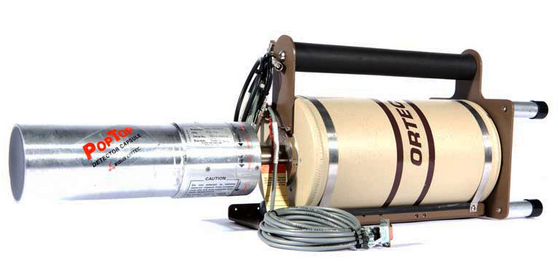 y
0+2+0+
Building a level scheme
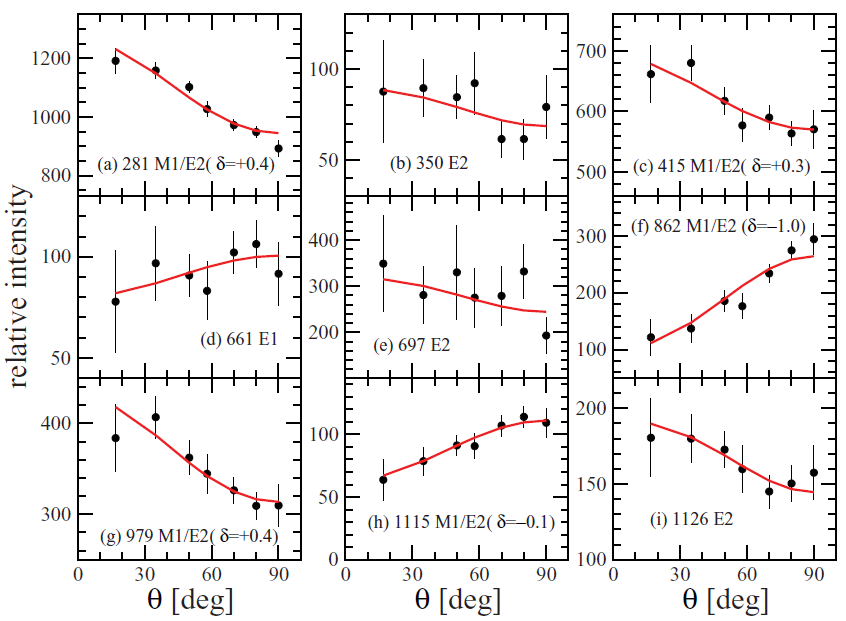 E2 – E2
M1/E2(d=-0.11) – M1/E2(d=-0.15)
E2 – M1/E2(d=-0.11)
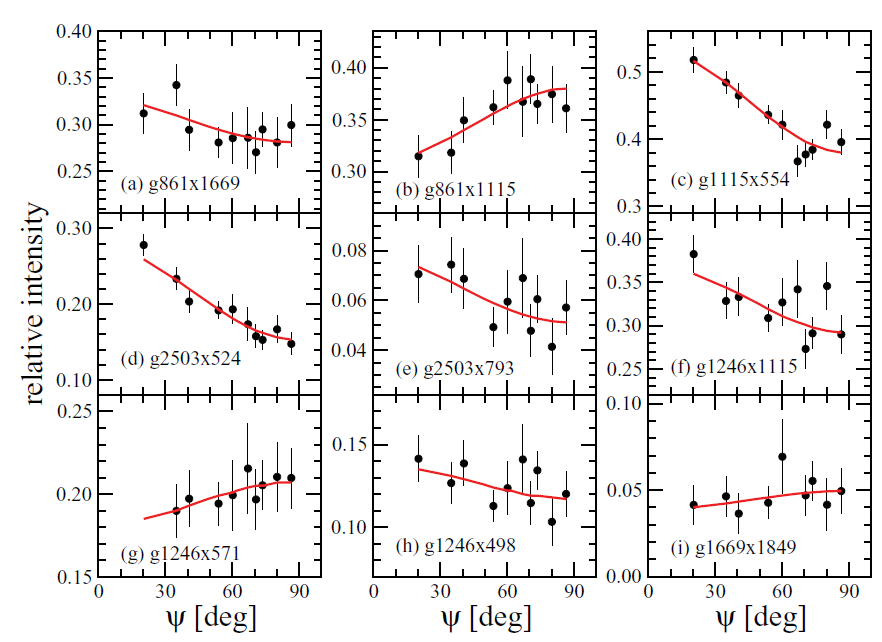 65Cu ADs – 48Ca+26Mg
E3 – M1/E2(d=1.0)
Chiara et al., PRC85, 024309 (2012)
67Cu ACs – 64Ni+238U
The basics of the situation
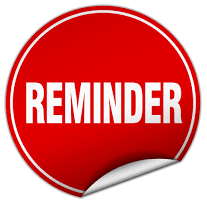 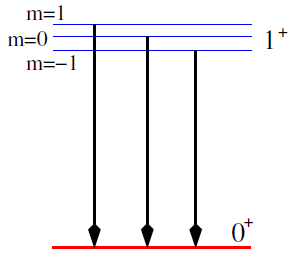 Imagine the situation of an M1 decay between two states, the initial one has Jπ value of 1+ and the final one a Jπ of 0+
The final Jπ=0+ state has a single magnetic substate with m=0.
When the substates of Jπ=1+ state decay, the γ-rays emitted have different angular patterns.
The basics of the situation
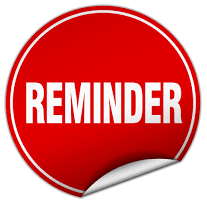 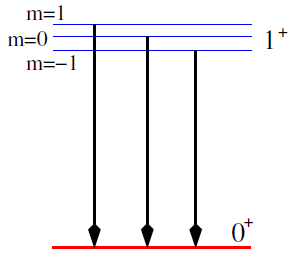 For the M1 case the angular distributions W(θ) are:
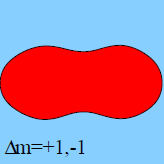 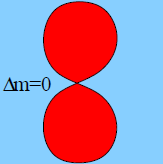 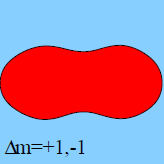 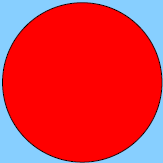 Angular correlation – non-oriented source
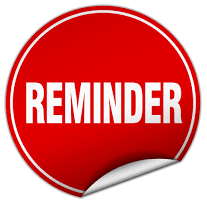 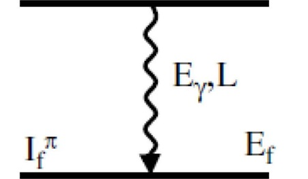 Let’s imagine we have two γ-rays which follow immediately after each other in the level scheme.
E1
If we measure γ1 or γ2 in singles, then the distribution will be isotropic (same intensity at all angles) ... there is no preferred direction of emission
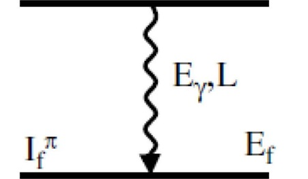 Now imagine that we measure γ1 and γ2 in coincidence. We say that measuring γ1 causes the intermediate state to be aligned. We define the z-direction as the direction of  γ1
The angular distribution of the emission of γ2 then depends on the spin/parities of the states involved and on the multipolarity of the transition.
A simple example:
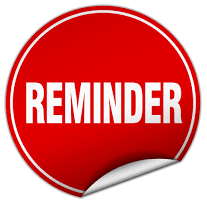 0+
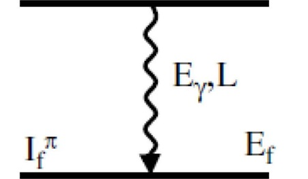 E1
1+
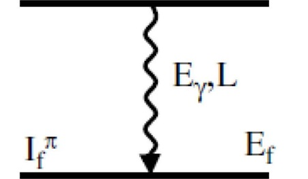 0+
General formula
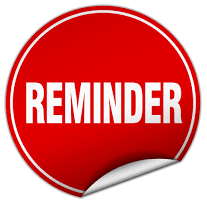 In general, the γ-ray intensity varies as:
J1
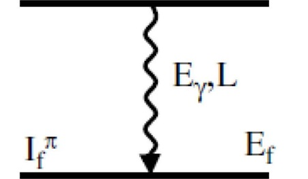 E1
J2
where
θ is the relative angle between the two γ-rays
Qk accounts for the fact that we do not have point detectors
Ak depends on the details of the transition and the spins of the level
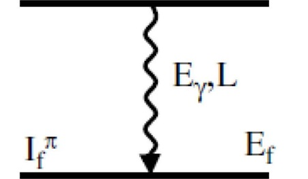 J3
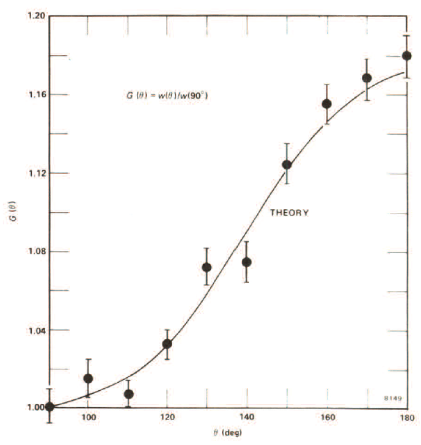 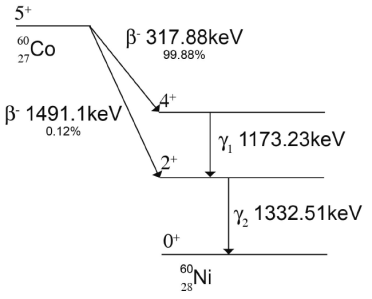 R.D. Evans, The Atomic Nucleus
General formula
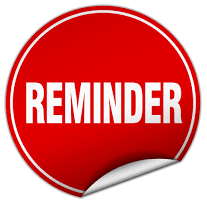 In general, the γ-ray intensity varies as:
J1
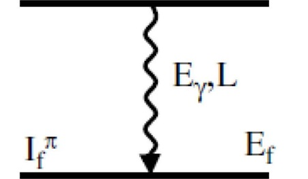 E1
J2
where
θ is the relative angle between the two γ-rays
Qk accounts for the fact that we do not have point detectors
Ak depends on the details of the transition and the spins of the level
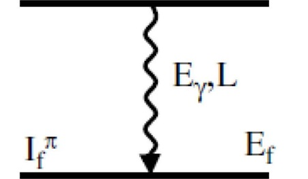 J3
Ferentz-Rosenzweig coefficients
https://griffincollaboration.github.io/AngularCorrelationUtility/
A special case:
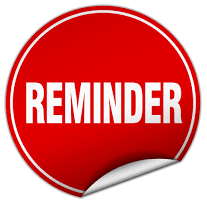 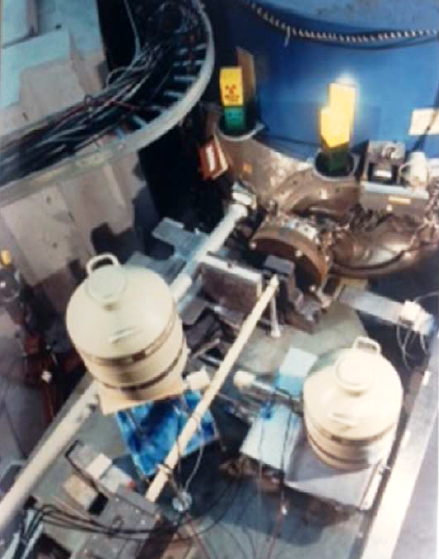 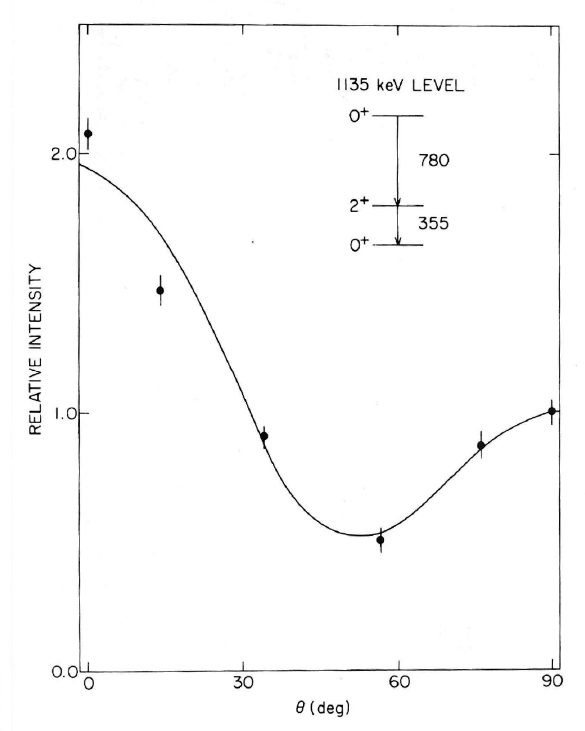 Angular correlations with arrays
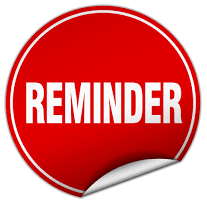 Many arrays are designed symmetrically, so the range of possible angles is reduced.

Therefore one measures a Directional Correlation from Oriented Nuclei (DCO ratio)

In the simplest case, if you have an array with detectors at 350 and 900.
Gate on 900 detector, measure coincident intensities in
other 900 detectors
350 detectors

Take the ratio and compare with calculations ... can usually separate quadrupoles from dipoles but cannot measure mixing ratios
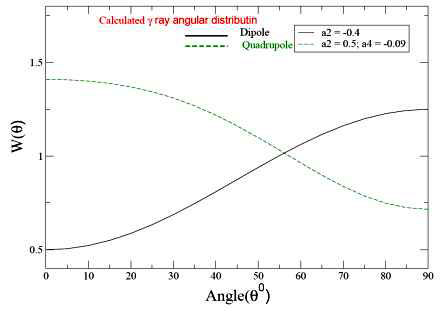 Angular correlations with arrays
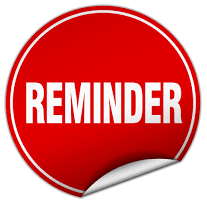 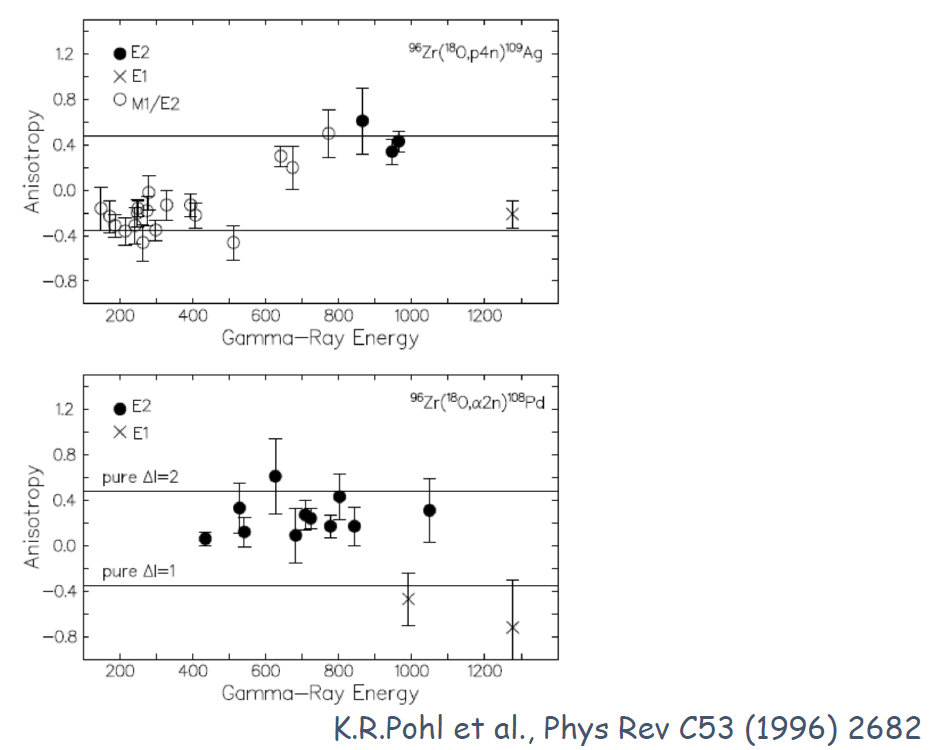 Angular distribution
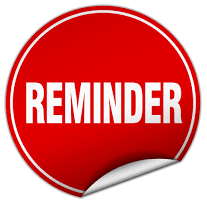 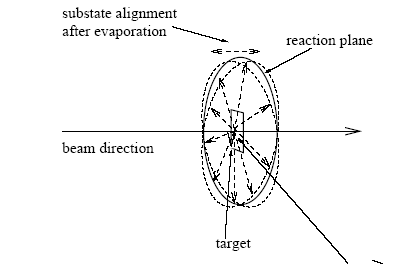 In heavy-ion fusion-evaporation reactions, the compound nuclei have their spin aligned in a plane perpendicular to the beam axis:
Depending on the number and type of particles ‘boiled off’ before a γ-ray is emitted, transitions are emitted from oriented nuclei and therefore their intensity shows an angular dependence.
where Ak, Qk and Pk are as before and Bk contains information about the alignment of the state
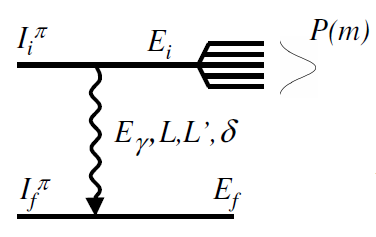 Angular distribution
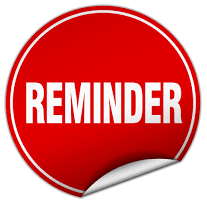 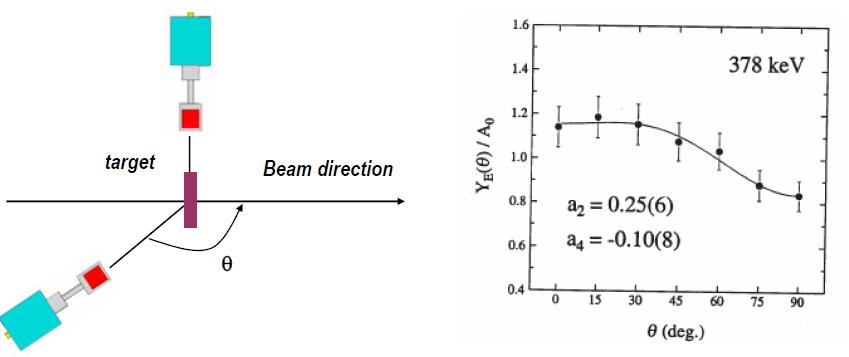 Measure: the γ-ray yield as a function of θ
Building a level scheme
ADs/ACs  multipole order L, but do not directly distinguish E vs M
Pure ΔI=1 E1 looks the same as pure ΔI=1 M1, e.g.
Nonzero mixing ratio may change that, as M1/E2 far more likely than E1/M2
For more direct determination of E or M: measure polarization
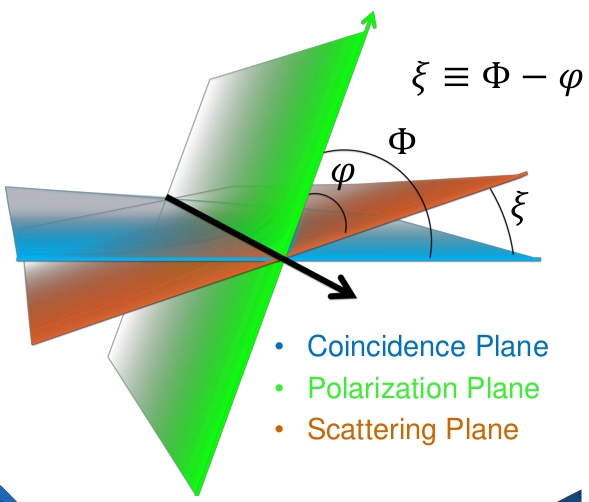 Measure Compton scattering within and perpendicular to reaction plane
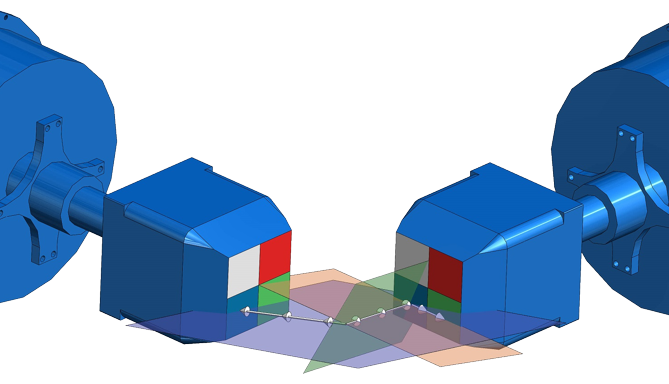 (a corrects for different intrinsic count rates)
AD: angular distribution, AC: angular correlation
Linear polarization
A segmented detector can be used to measure the linear polarization which can be used to distinguish between magnetic (M) and electric (E) character of radiation of the same multipolarity.



The Compton scattering cross section is larger in the direction perpendicular to the electrical field vector of the radiation.
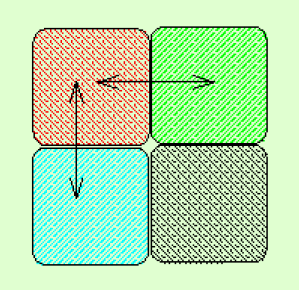 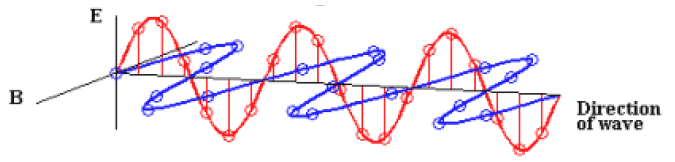 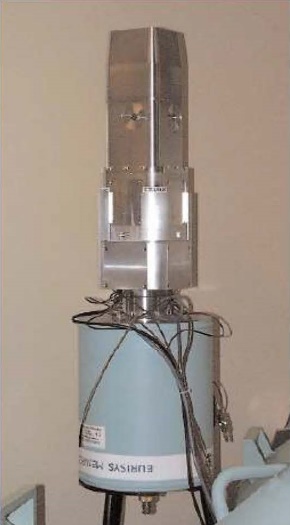 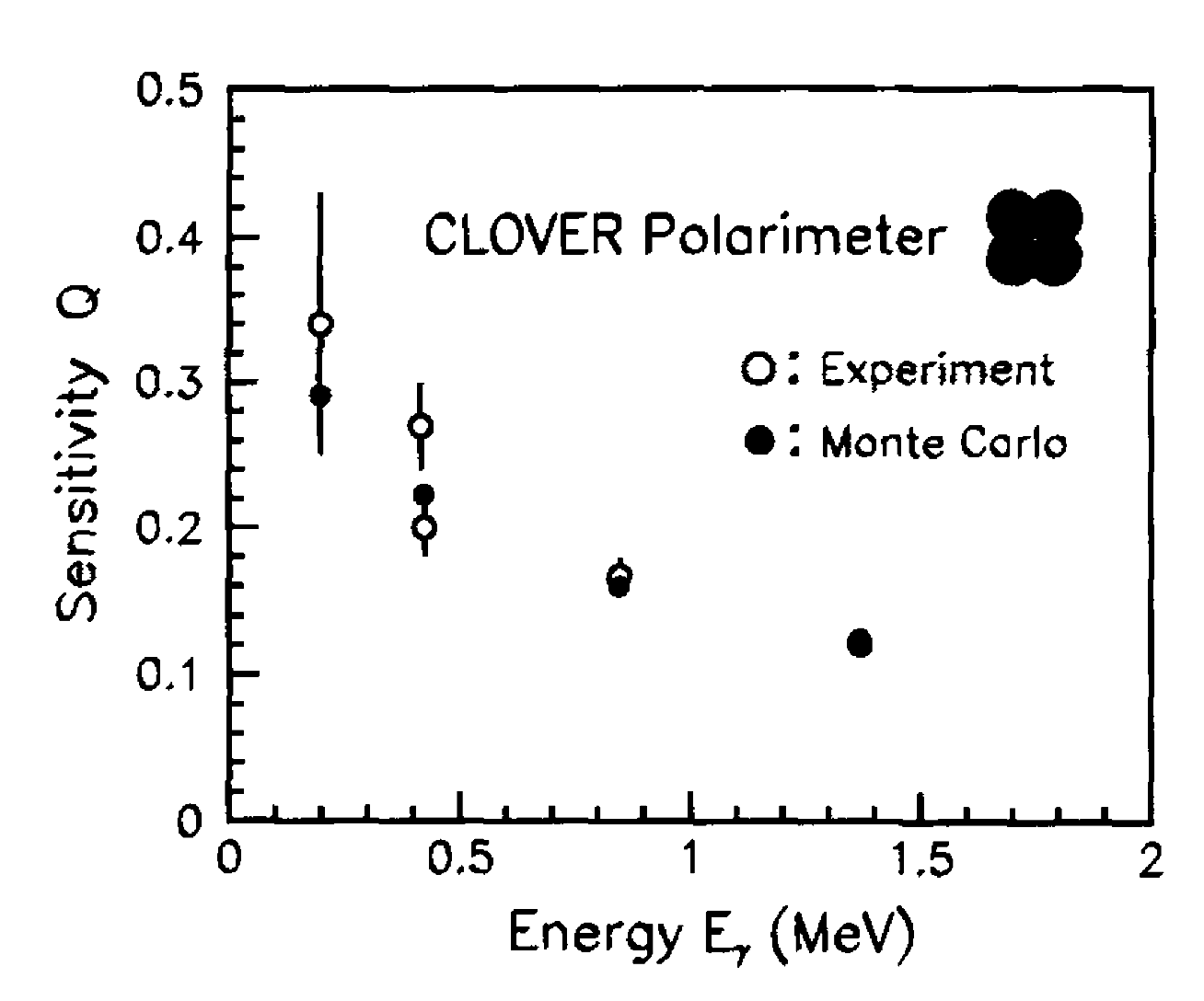 Q~13% at 1 MeV
Linear polarization
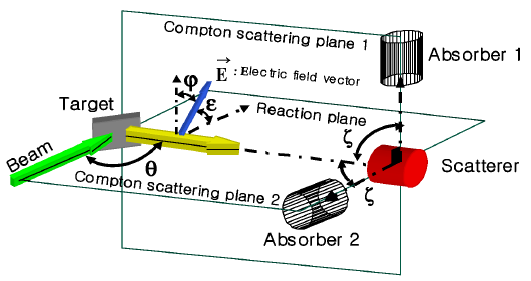 Klein-Nishina formula:
Maximum polarization at θ=900
Proof of Principle
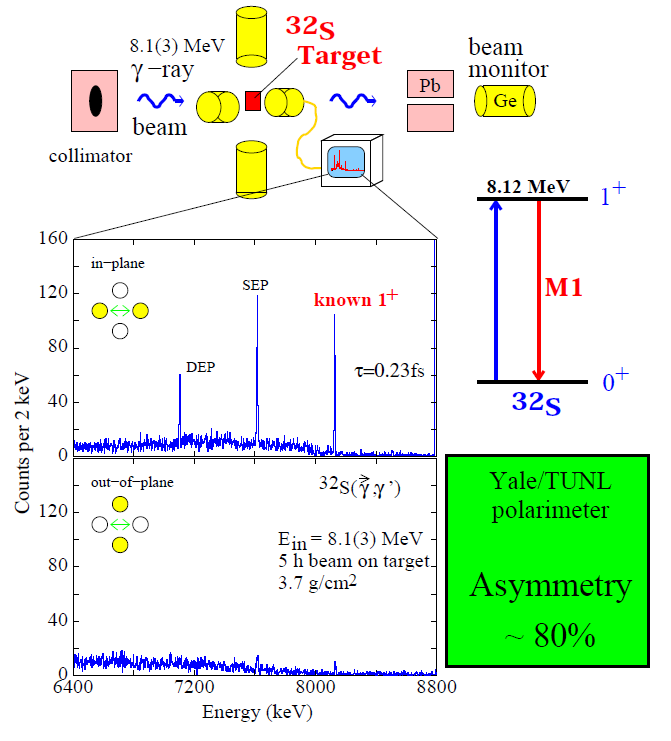 N. Pietralla, Nucl Instr Meth A483, 556 (2002)
Linear polarization
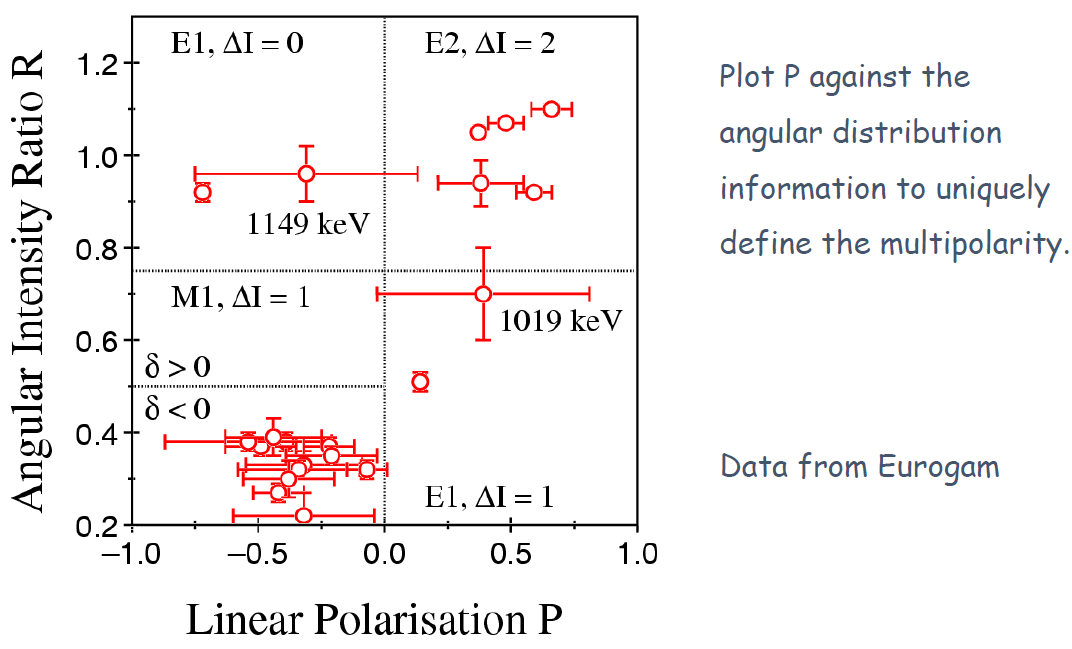 Building a level scheme
ADs/ACs  multipole order L, but do not directly distinguish E vs M
Pure ΔI=1 E1, e.g., looks the same as pure ΔI=1 M1
Nonzero mixing ratio may change that, as M1/E2 far more likely than E1/M2
For more direct determination of E or M: measure polarization (e.g. Clover detectors)
…or internal-conversion electrons
Continuum
Initial state
Nuclear level decay via internal conversion (IC)
first observed over 100 y ago                      [van Baeyer and Hahn, Physik. Z. 11, 488 (1 910)] *
ubiquitous process
usable as analysis tool 
      (cf. BrIcc, http://bricc.anu.edu.au/)
L shell
K shell
Atomic System
Nuclear System
Instead of γ emission, energy transferred to atomic electron, which is ejected
* nucleus discovered in 1911!
AD: angular distribution, AC: angular correlation
Internal conversion
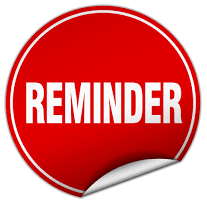 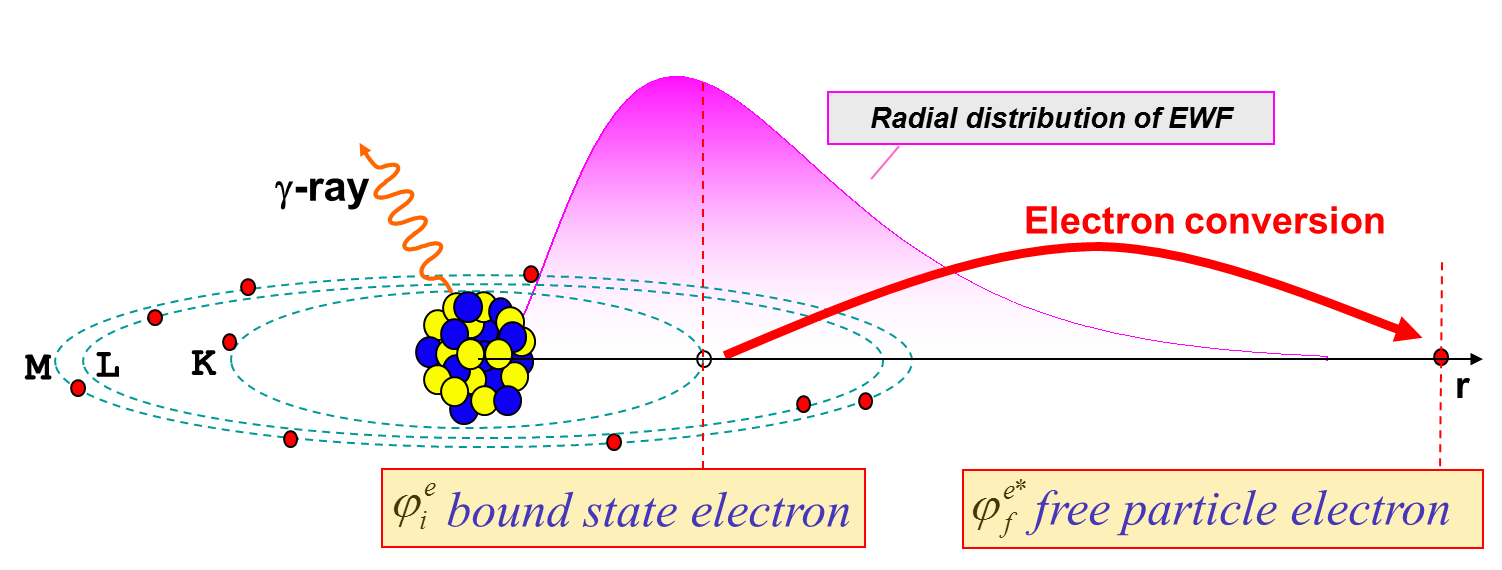 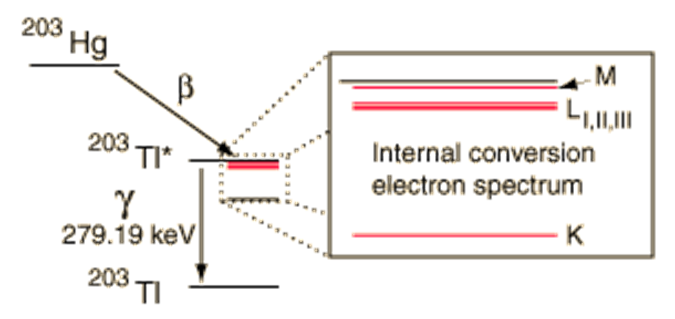 Internal conversion
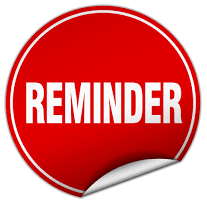 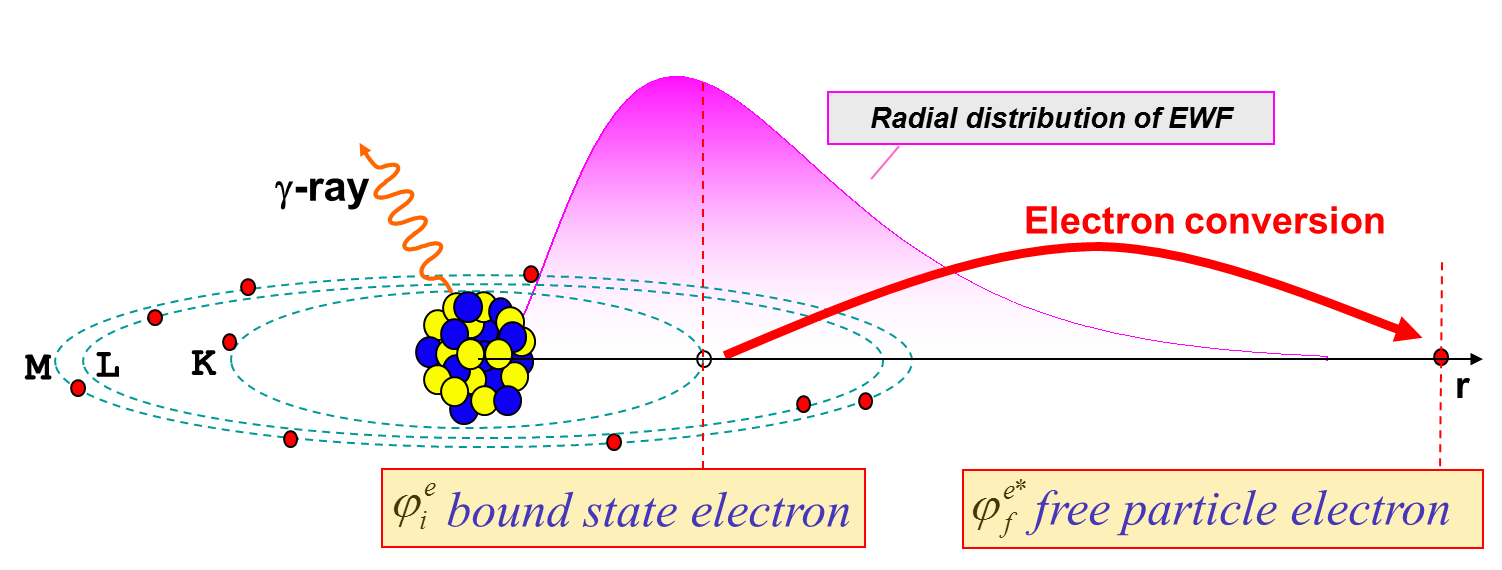 For an electromagnetic transition internal conversion can occur instead of emission of gamma radiation. In this case the transition energy Q = Eγ will be transferred to an electron of the atomic shell.
Te: kinetic energy of the electron
Be: binding energy of the electron
Te = Eγ - Be
internal conversion is important for:
heavy nuclei ~ Z3
high multipolarities Eℓ or Mℓ
small transition energies
Building a level scheme
Internal conversion
ICCs larger for:
higher-Z elements
innermost shells
lower-E transitions
M than for E
for ML transitions
for EL transitions
Electron spectroscopy
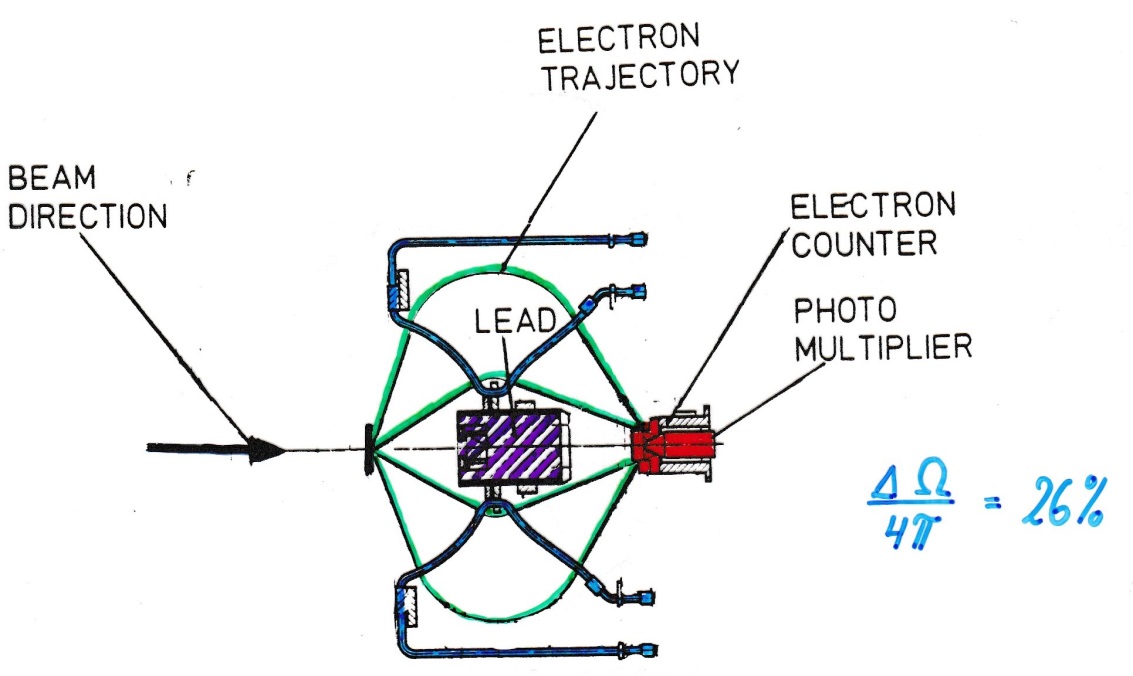 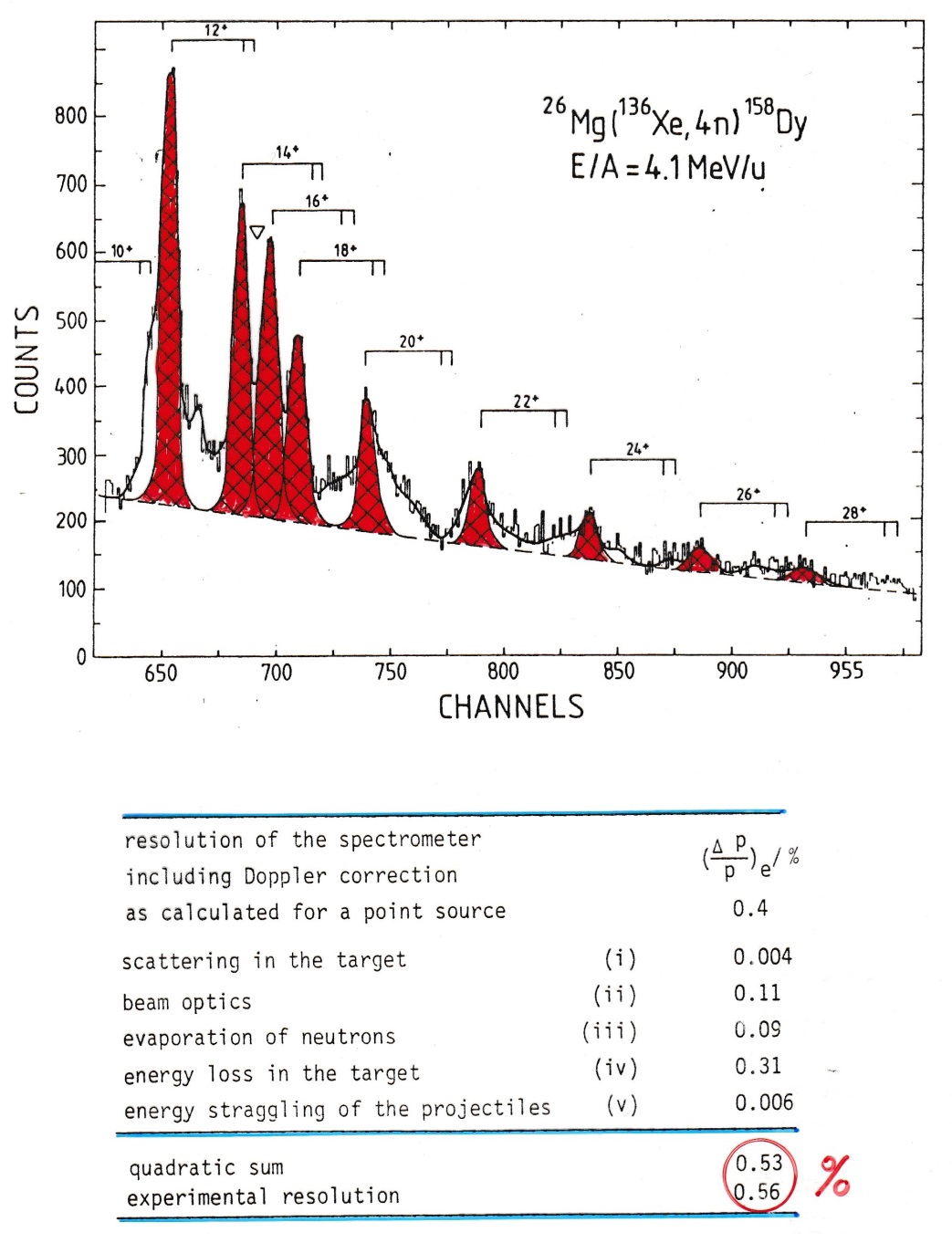 Doppler shift correction for projectile:
Mini Orange setup for conversion electron spectroscopy
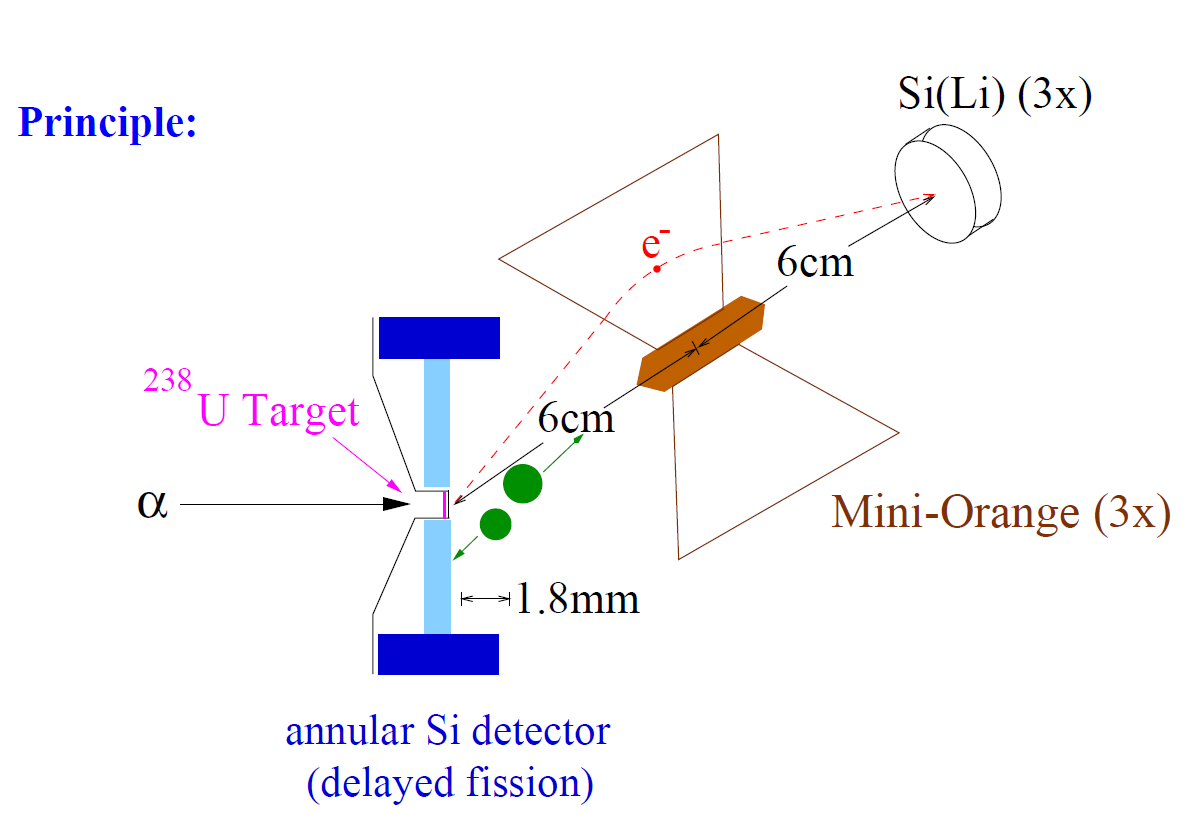 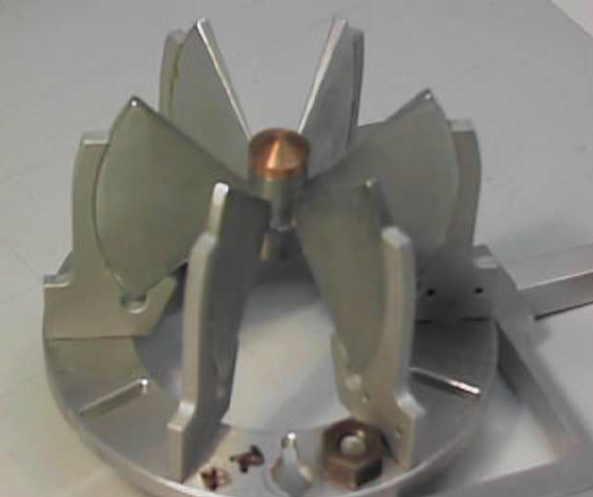 magnetic filters

SmCo5 magnets
for symmetric configuration 1 – 5 kG
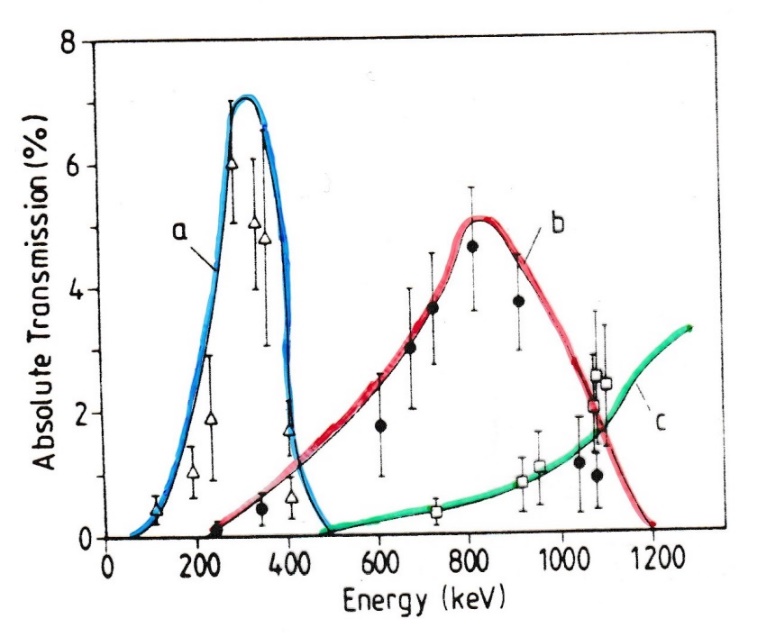 Coulomb excitation experiment
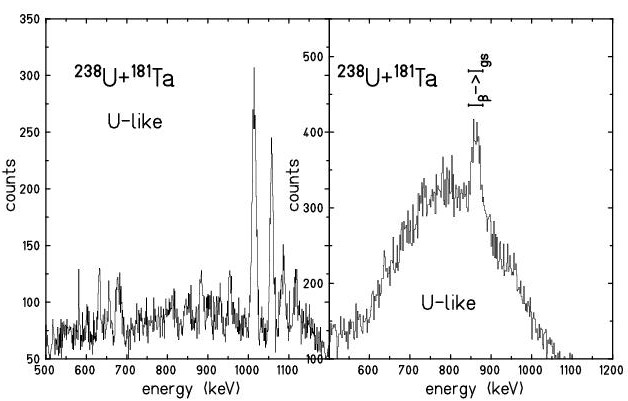 Building a level scheme
Conversion-electron spectroscopy
Electron ejected with energy E = ΔEx – |EB|        measurable spectrum
Multiple electron peaks for each γ, from K, L, …
Mini-orange conversion-electron spectrometer (in-beam)
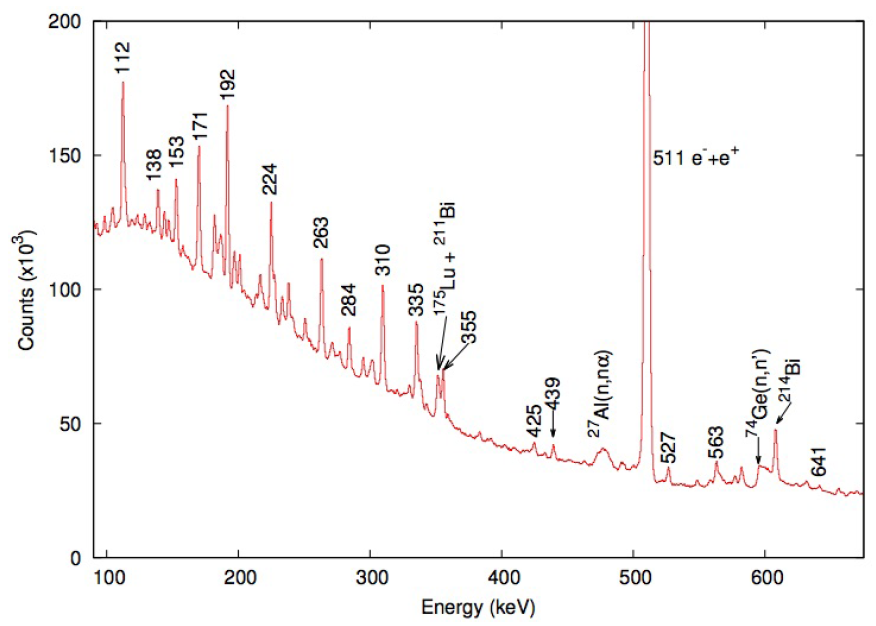 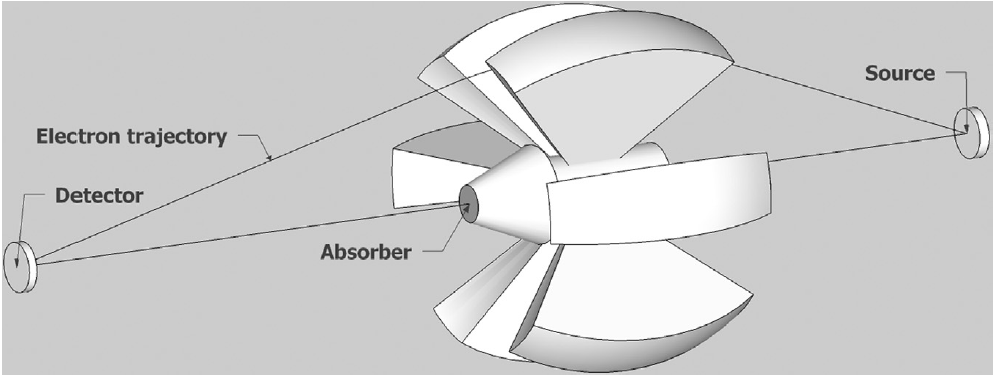 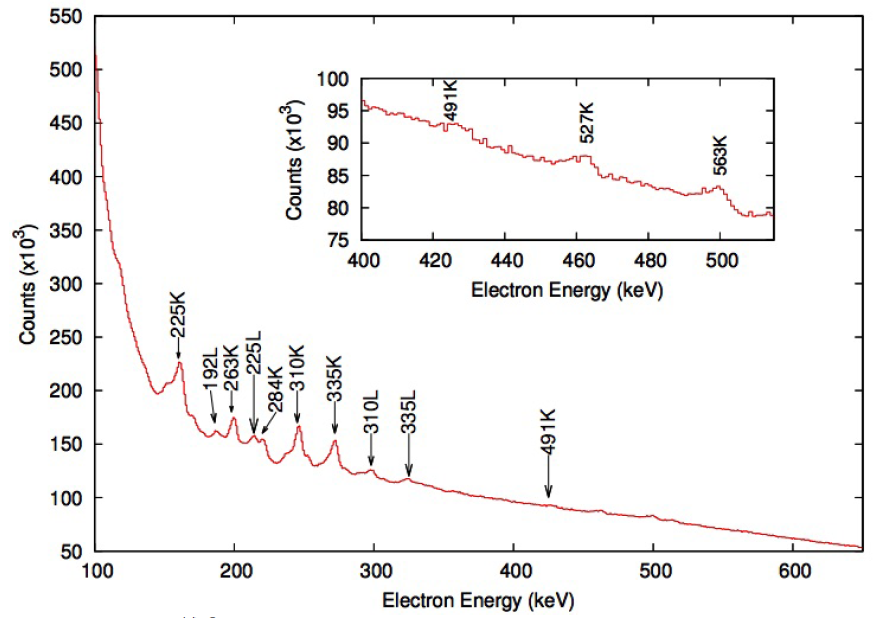 Guerro et al., NIMA739, 32 (2014)
Battaglia et al., EPJA52, 126 (2016)
Building a level scheme
Conversion-electron spectroscopy
Electron ejected with energy E = ΔEx – |EB|        measurable spectrum
Multiple electron peaks for each γ, from K, L, …
Mini-orange conversion-electron spectrometer (in-beam)
…or delayed spectroscopy
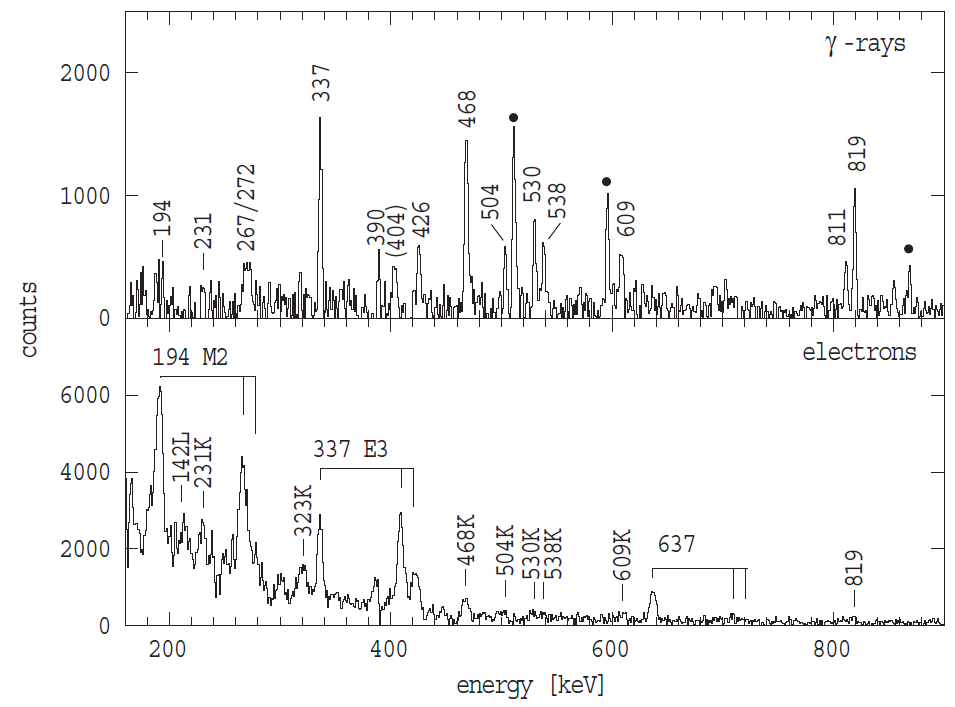 Dracoulis et al., PRC79, 031302 (2009)

(K energies aligned to g peaks)
Measure γ and e- intensities, compare with calculated ICCs (e.g. BrIcc)  multipolarity
[http://bricc.anu.edu.au/]
Surface oscillations in deformed nuclei
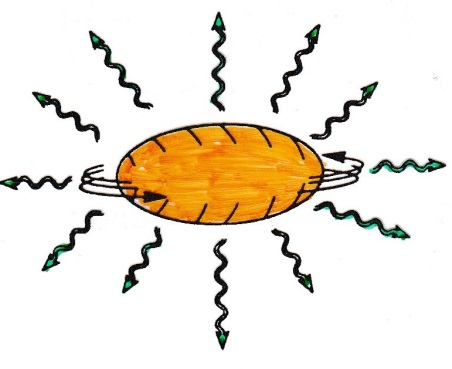 β - vibration
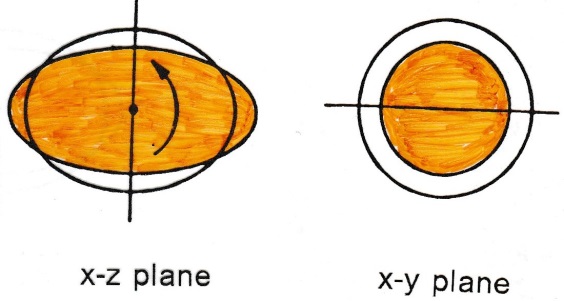 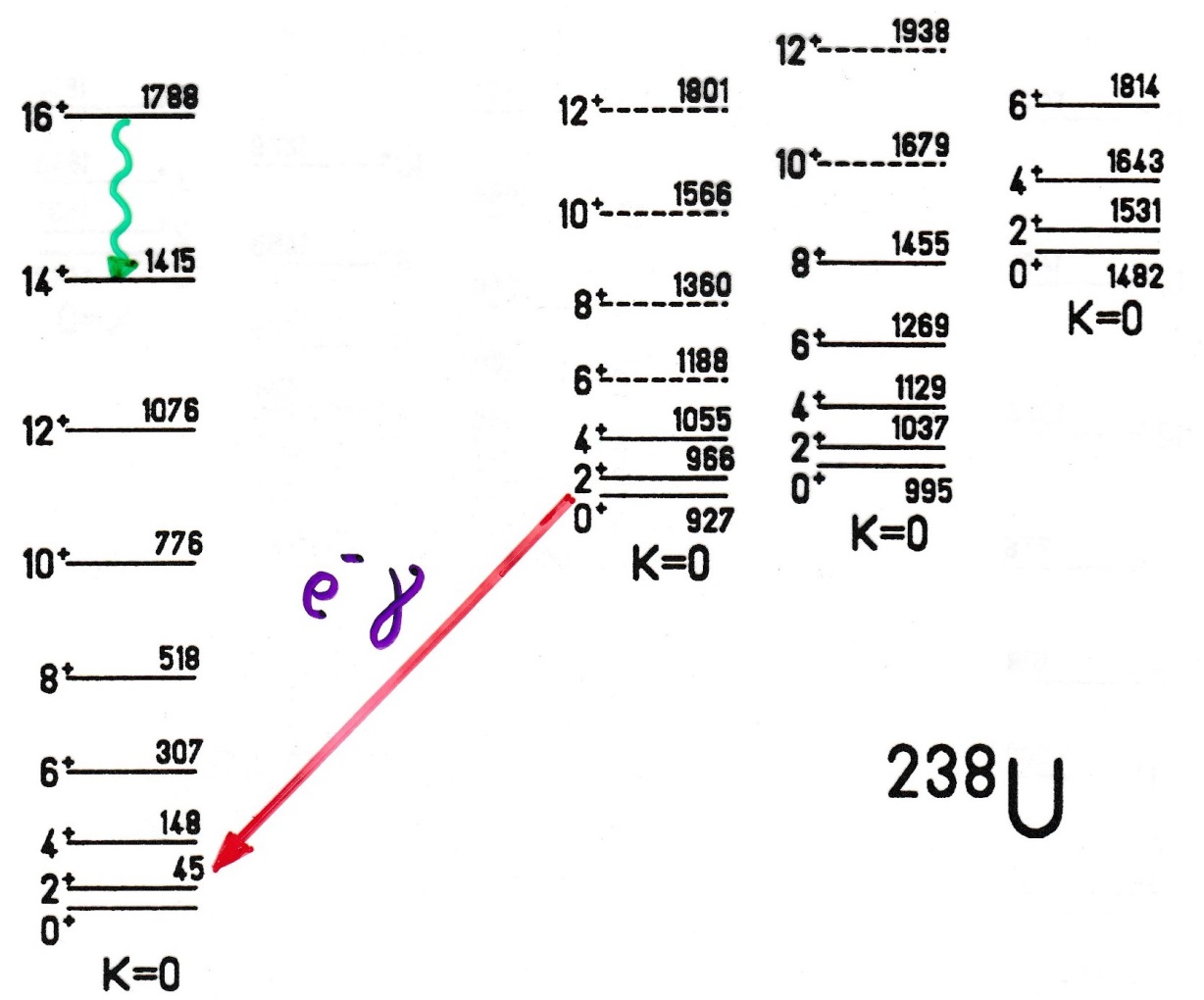 e- γ
E0 or E2 transition
Building a level scheme
E0 decays
Most transitions have γ vs e- competition, but one case that “never” has a γ: 0+  0+
Transition would be E0 (monopole moment = charge), which cannot radiate to points external to nucleus
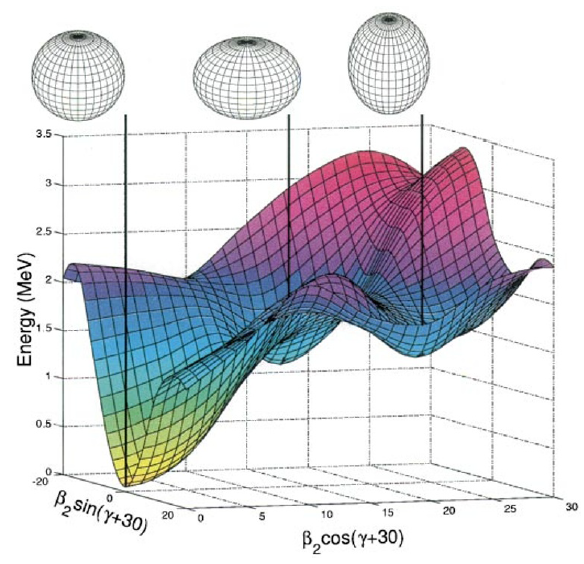 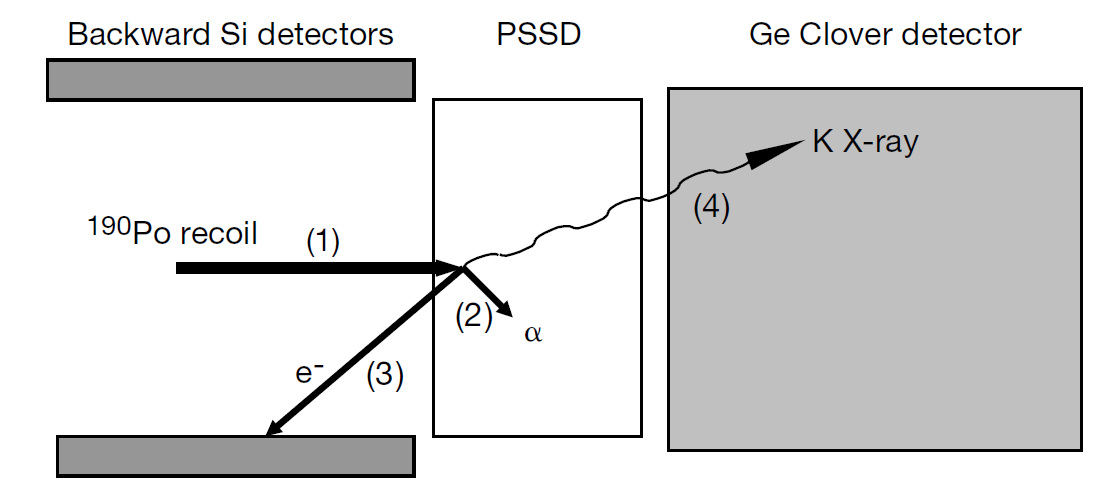 Andreyev et al., Nature 405, 430 (2000)
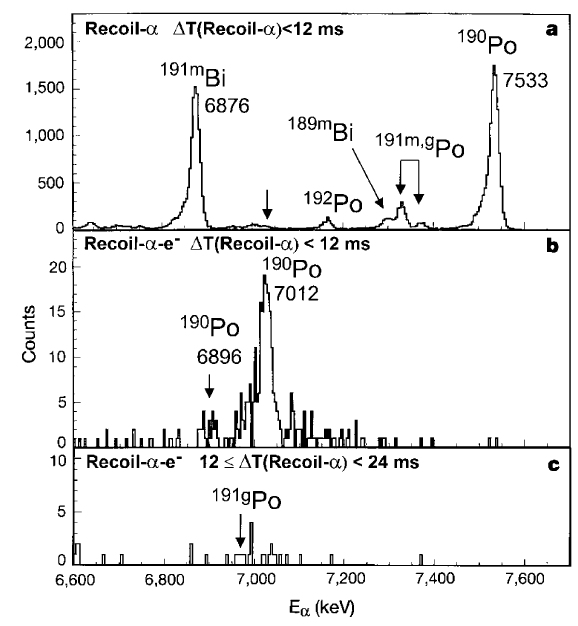 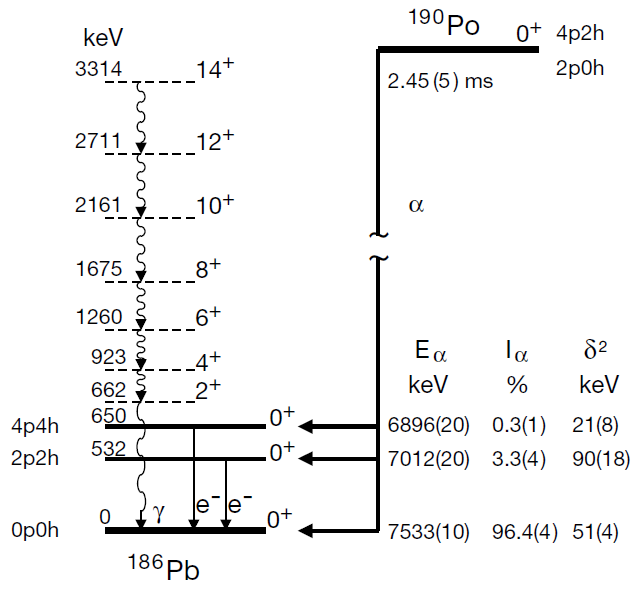 E0/E2 branching ratio
= 14 β2 for 2β→2
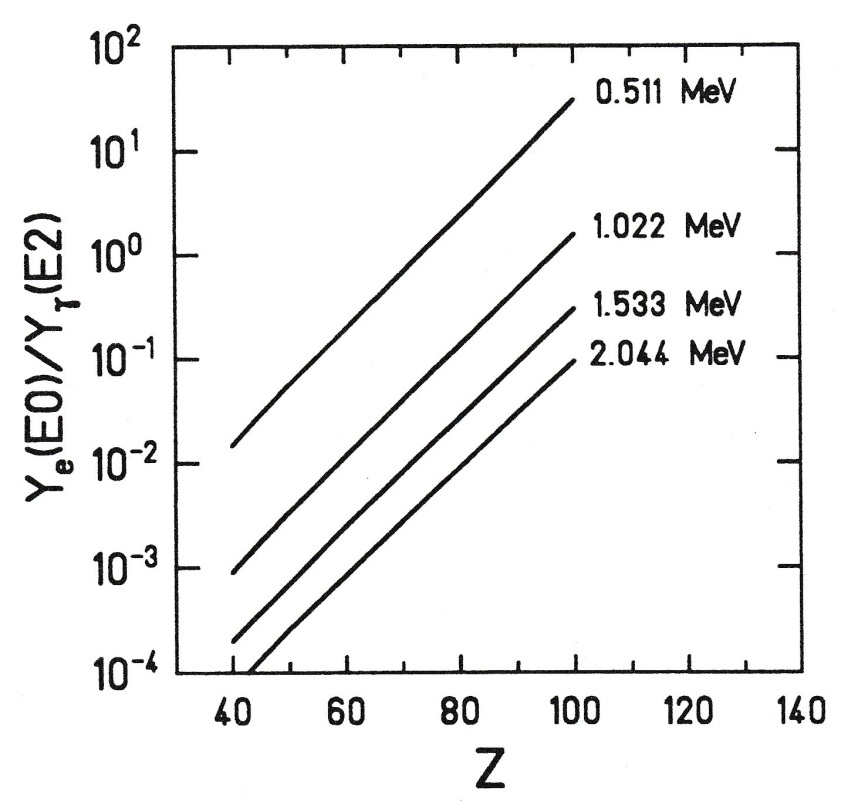 ~Z7.5
ΩK: conversion probability electronic factor
D.A. Bell et al.; Can. J. of Phys. 48 (1970),2542
Building a level scheme
E0 decays
Most transitions have γ vs e- competition, but one case that “never” has a γ: 0+  0+
Transition would be E0 (monopole moment = charge), which cannot radiate to points external to nucleus
Why “never” and not never? 

If E > 2mec2 = 1.022 MeV, internal pair (e+e-) production is possible.

e+ subsequently annihilates with another e-, yielding 511-keV g’s.
Building a level scheme
Level and γ properties
Measured Eg’s  level energies
Efficiency-corrected g peak areas  intensities, branching ratios, level populations
g ADs/ACs, g polarizations, internal conversion  multipolarity  level spin, parity
Relative γ times  level half-lives, B(XL)’s
Reduced transition rates
can be a sensitive probe of matrix elements connecting initial and final states:
Measuring half-lives
Excited-state half-lives range from ~10-23 s (>10-MeV resonances) to > 4.5x1016 y (180mTa). That’s over 47 orders of magnitude!
Most excited states have sub-ns half-lives; why are some exceptionally long?
Low transition energy
Large spin difference
Large difference in underlying configurations
K-forbiddenness (change in spin projection on symmetry axis ΔK > L)
No single approach to measuring half-lives will apply to all cases.
Measuring half-lives
Observe exponential decay for half-lives of ~tens of ps or longer
Measure γ-ray time relative to a fast START signal
START with preceding β decay in e.g. fast plastic
…or START with RF (clock tick marking reaction)
…or START with preceding γ in e.g. Ge (T1/2 > ns) or LaBr3 (sub-ns)
Get half-life from slope of exponential
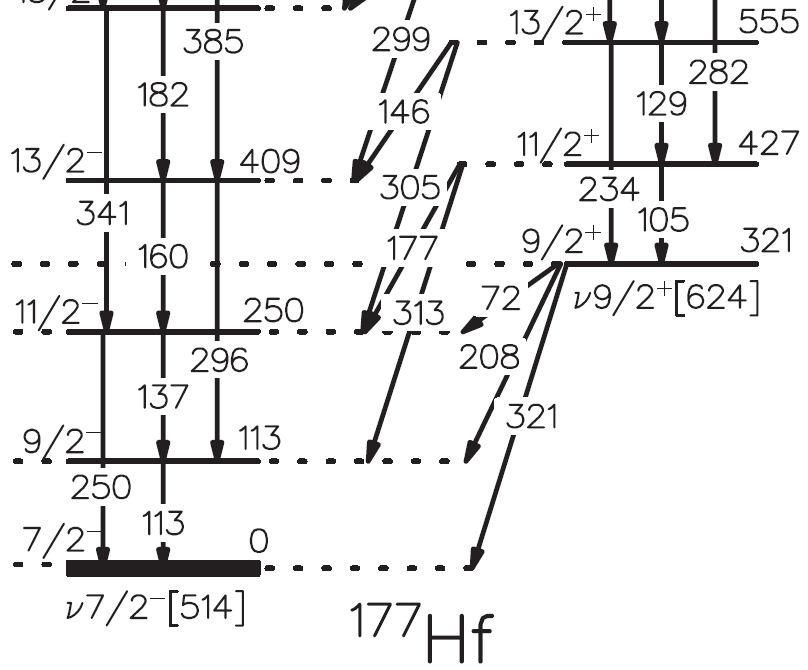 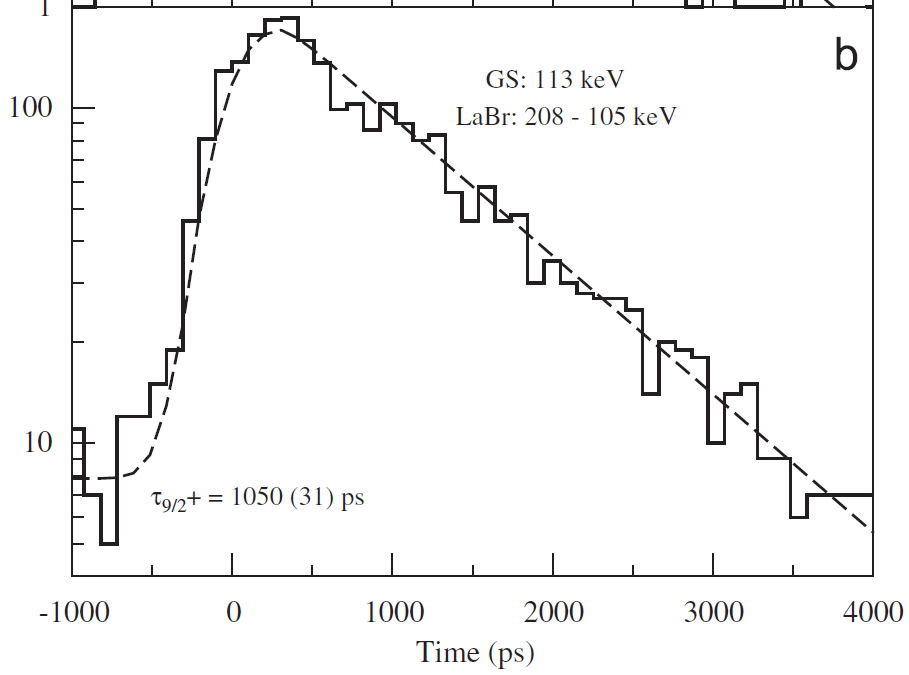 T1/2 = 728(21) ps
Kondev et al., PRC85, 027304 (2012)
Zhu et al., NIMA652, 231 (2011)
Measuring half-lives
Observe exponential decay for half-lives of ~tens of ps or longer
Measure γ-ray time relative to a fast START signal
START with preceding β decay in e.g. fast plastic
…or START with RF (clock tick marking reaction)
…or START with preceding γ in e.g. Ge (T1/2 > ns) or LaBr3 (sub-ns)
Get half-life from slope of exponential…or from centroid shift
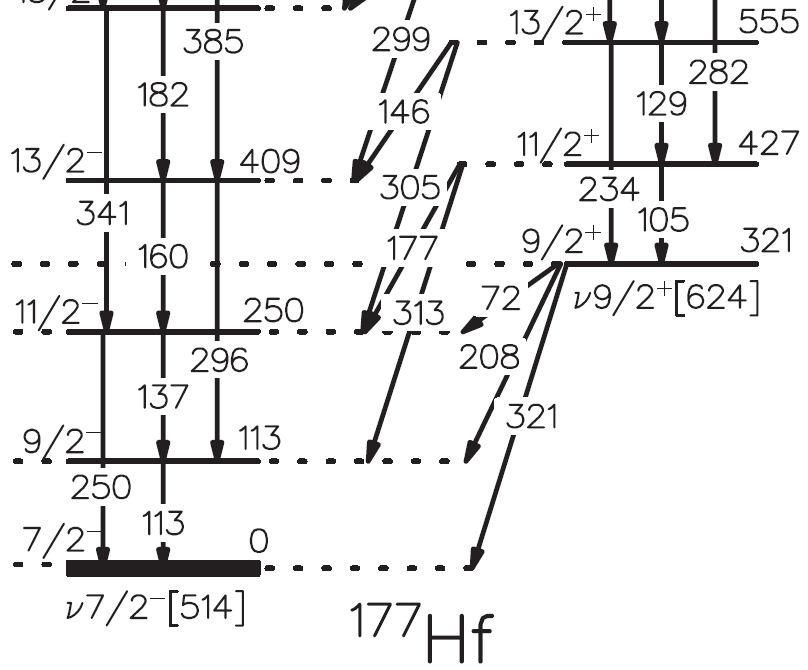 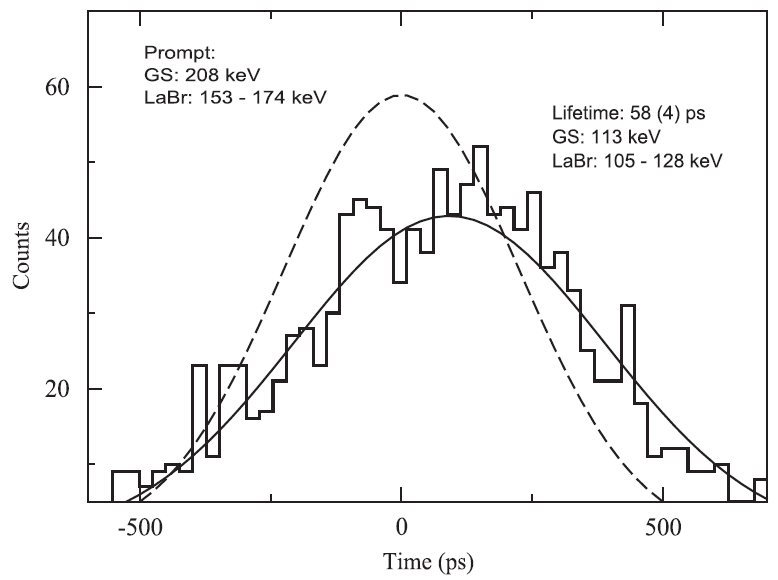 T1/2 = 40(3) ps
Zhu et al., NIMA652, 231 (2011)
Kondev et al., PRC85, 027304 (2012)
Measuring half-lives
For ~ps half-lives, instrumentation not fast enough
Exploit physics of in-beam measurement: Doppler shifts
Brief Doppler diversion…
Doppler effect
Doppler broadening:
Doppler shift:
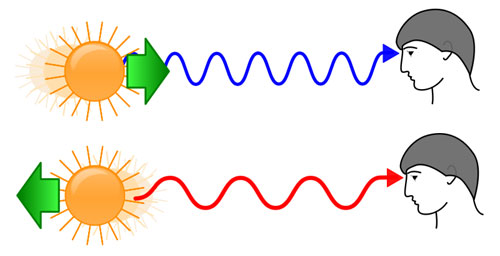 Ge
Dq
v
Ions lose energy while traversing a medium  v/c decreases with time.

By modelling the energy loss, time-dependent Doppler shift determined  Doppler-shift attenuation and (differential) plunger techniques
Measuring half-lives
For ~ps half-lives, instrumentation not fast enough
Exploit physics of in-beam measurement: Doppler shifts
Recoil-distance method (plunger)
v ~ 0.3c
Produce nucleus of interest with initial velocity v0 via Coulex or KO reactions
Observe Doppler-shifted γ’s emitted between target and degrader
Ion slows in the degrader to velocity vd < v0 
Observe Doppler-shifted γ’s emitted after degrader
Increase distance between target and degrader; change in relative peak intensities depends on T1/2 
T1/2 ~ 10-100s of ps can be measured
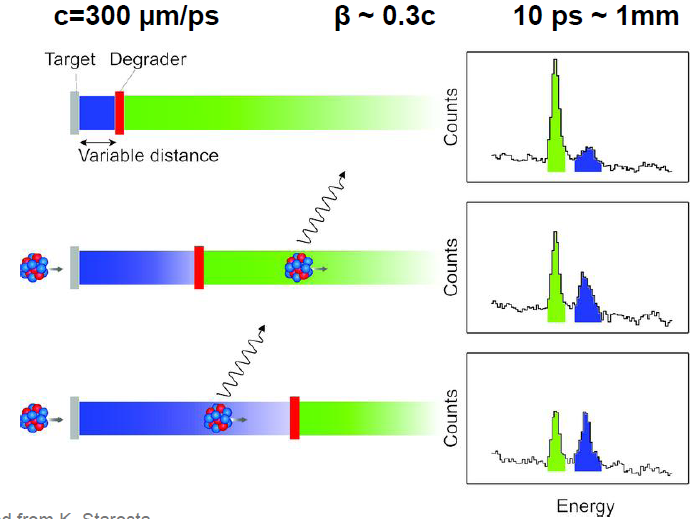 Figure: adapted from K. Starosta
Recoil distance method
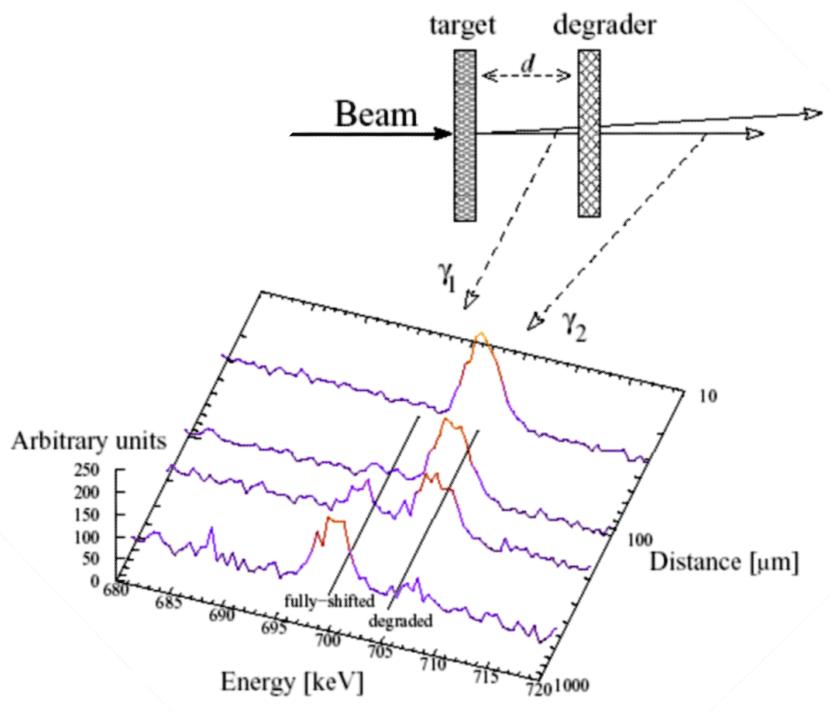 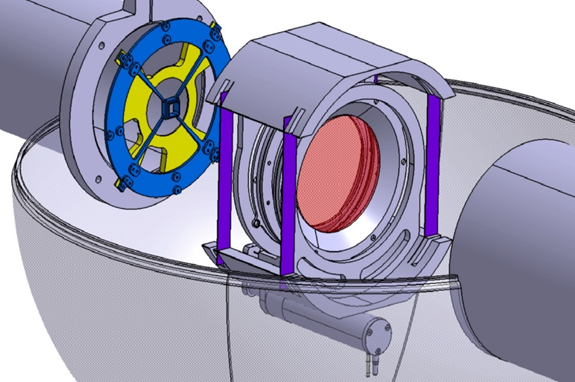 Measuring half-lives
Double-degrader plunger
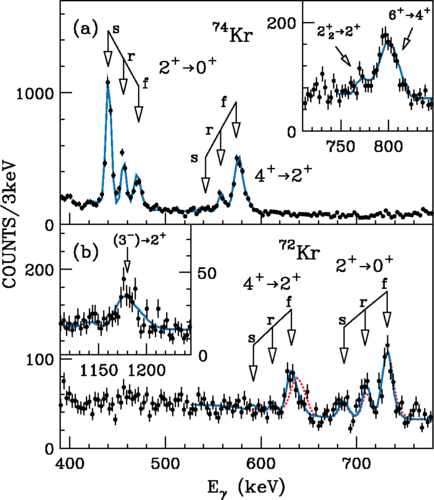 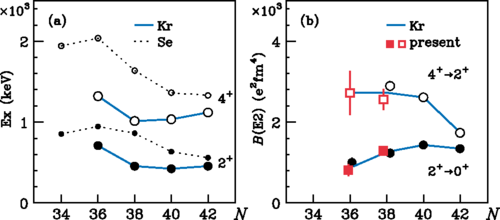 T1/2  B(E2)  indicator for collectivity

Behavior of the 4+ and 2+ states in 72Kr suggest rapid shape evolution occurring
Iwasaki et al., PRL112, 142502 (2014).
Doppler Shift Attenuation Method
target
stopper
beam
Germanium
detector
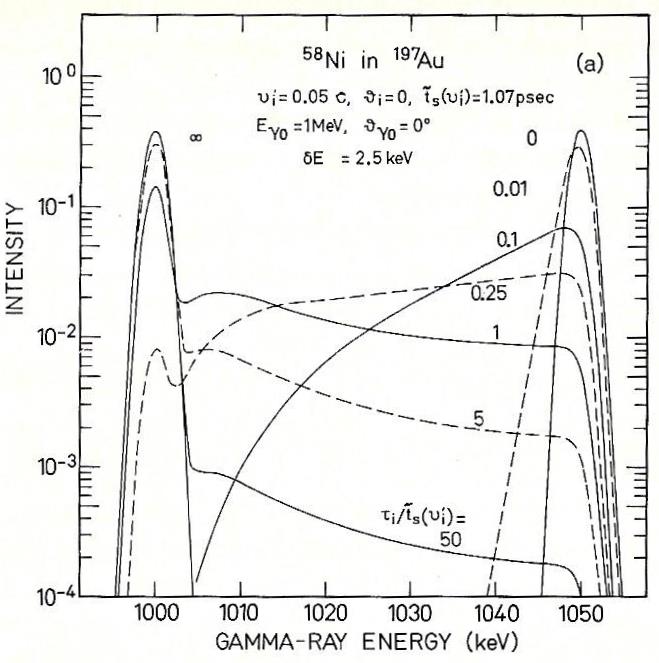 Measuring half-lives
For ~ps half-lives, instrumentation not fast enough
Exploit physics of in-beam measurement: Doppler shifts
Recoil-distance method (plunger)
Doppler-broadened line shapes
T1/2 = 0.13 ps                 0.19 ps                    0.17 ps
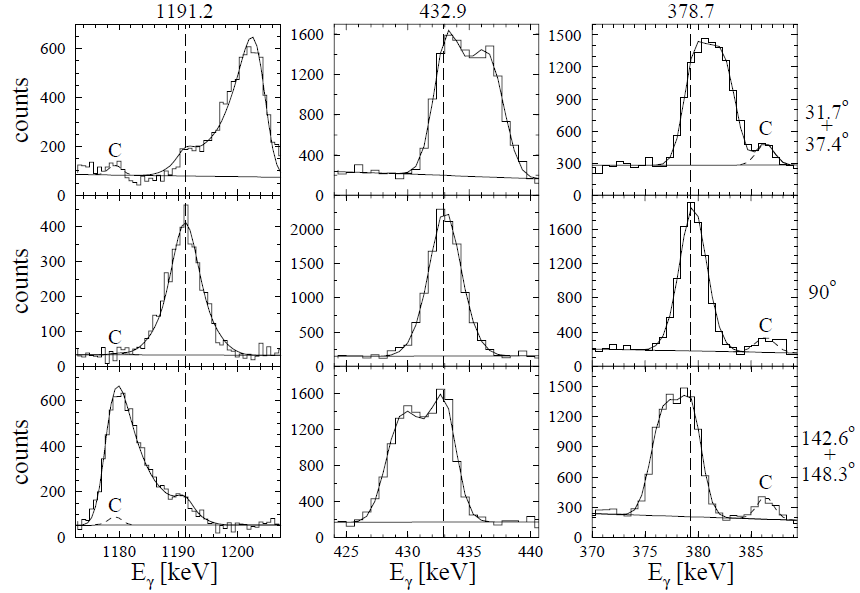 If ion slows substantially in foil, variation in Doppler shift  line shape
Sensitive to sub-ps T1/2’s
Chiara et al., PRC61, 034318 (2000)
Lorentz transformation
Efficiency versus resolution
With a source at rest, the intrinsic resolution of the detector can be reached; 
efficiency decreases with the increasing detector-source distance.
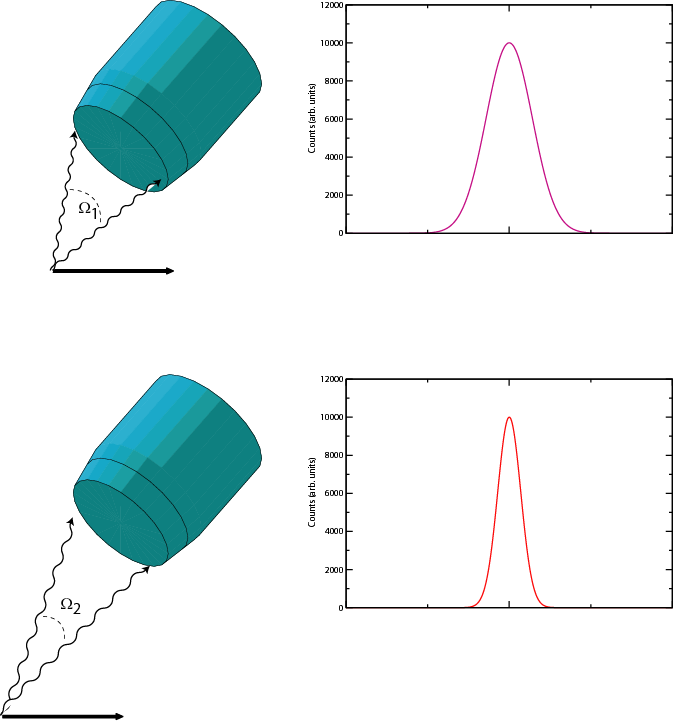 With a moving source also the effective energy resolution depends on the detector-source distance (Doppler effect)
Small dLarge d
Large WSmall W
High eLow e
Poor FWHMGood FWHM
Energy resolution
The major factors affecting the final energy resolution (FWHM) at a particular energy are as follows:
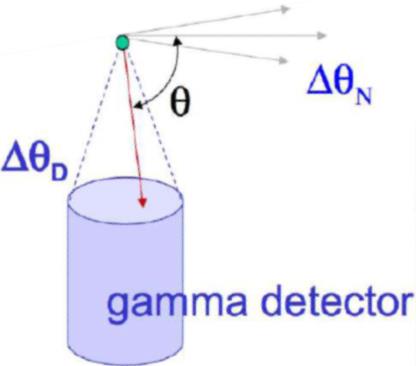 Special relativity
Lorentz transformation:
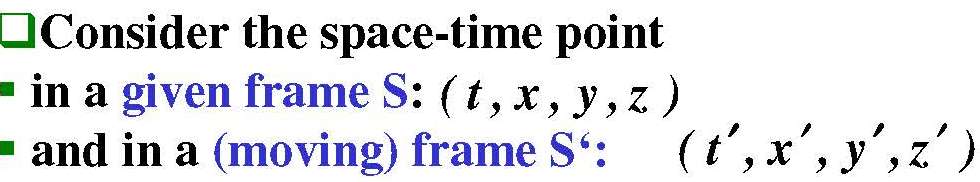 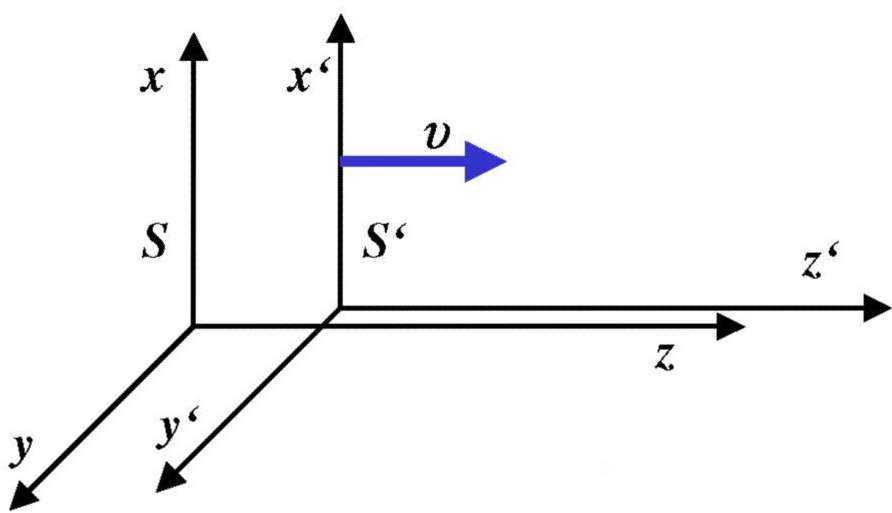 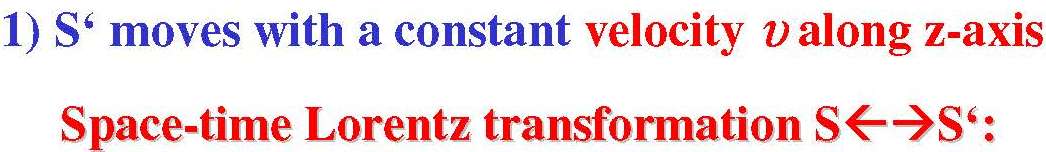 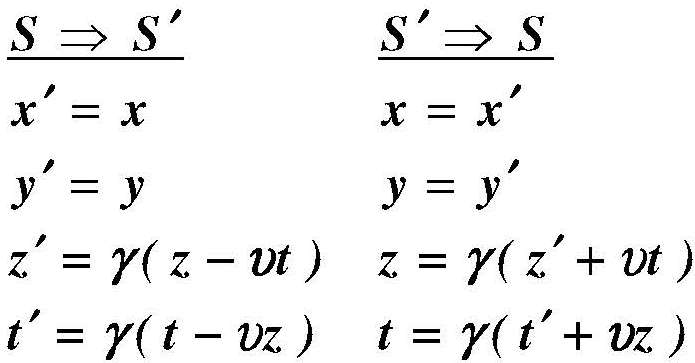 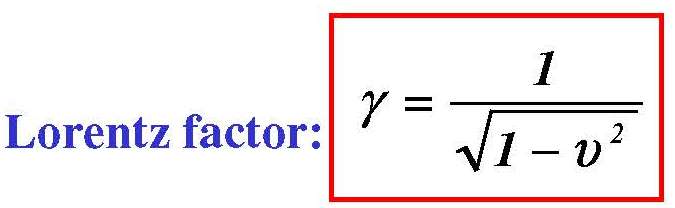 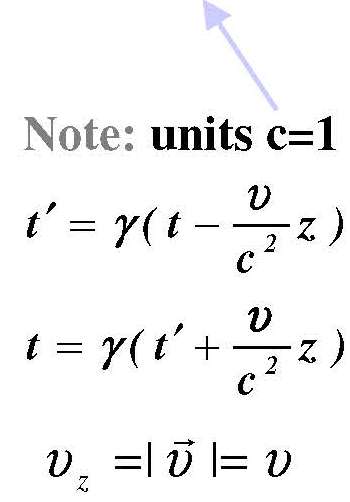 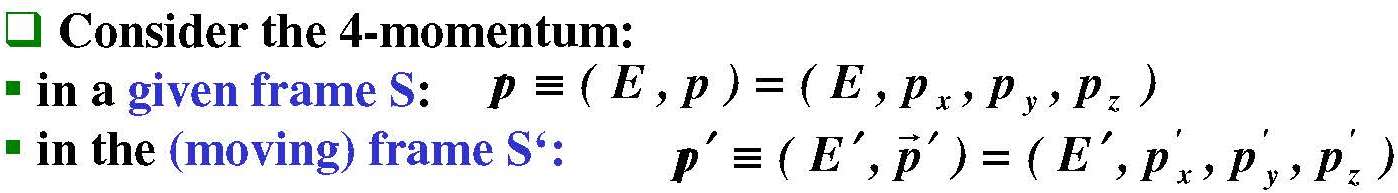 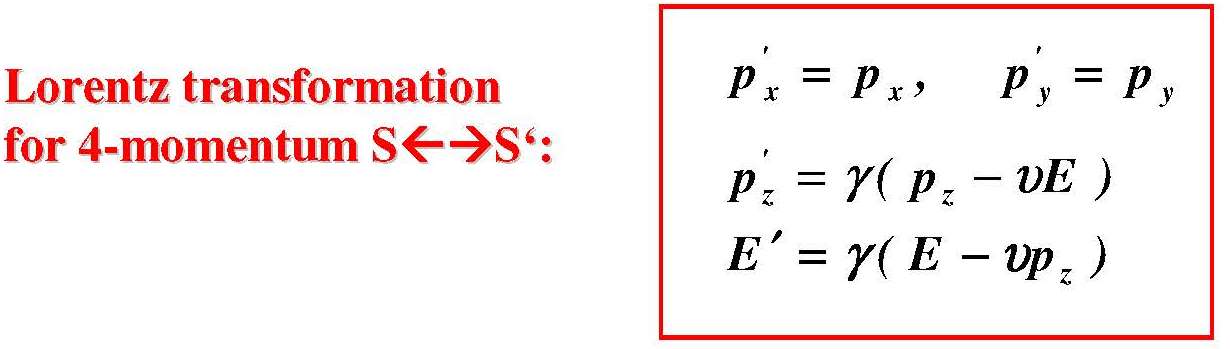 Lorentz transformation
P* = const.
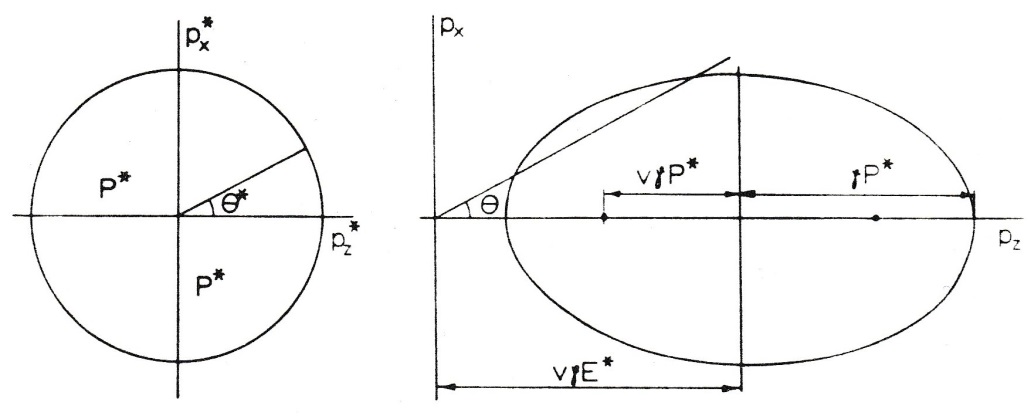 total energy:
with
rest system
laboratory system
E*, P* total energy and momentum in the rest system
E, P    total energy and momentum in the laboratory system
Doppler formula for zero-mass particle (photon):          E=Pc
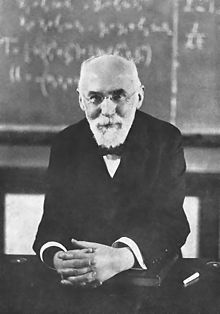 Hendrik Lorentz
E. Byckling, K. Kajantie   J. Wiley & Sons   London
Doppler effect
for
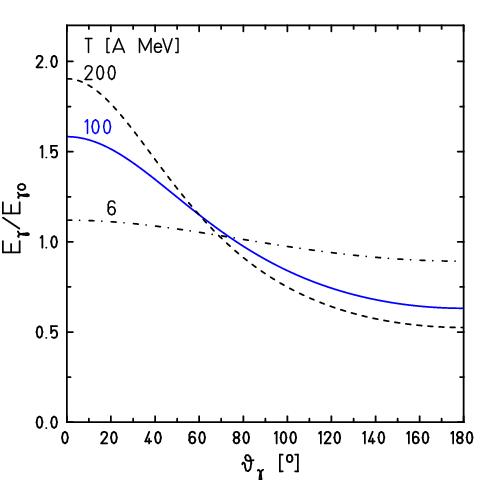 Doppler broadening and position resolution
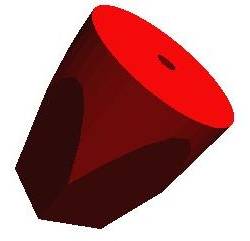 Position resolution
g ray
Angular resolution
projectile
beam
Energy resolution
Doppler broadening (opening angle of detector)
for
with
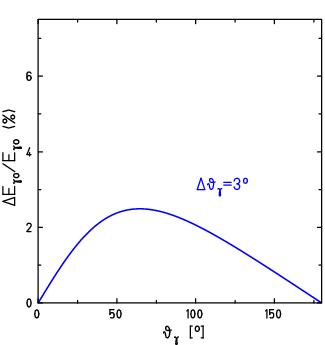 Doppler broadening (velocity variation)
for
with
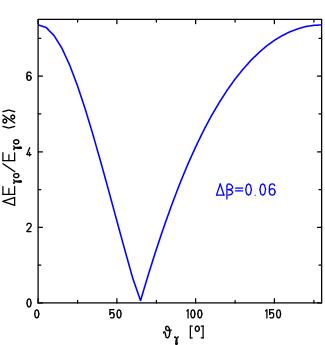 Experimental arrangement
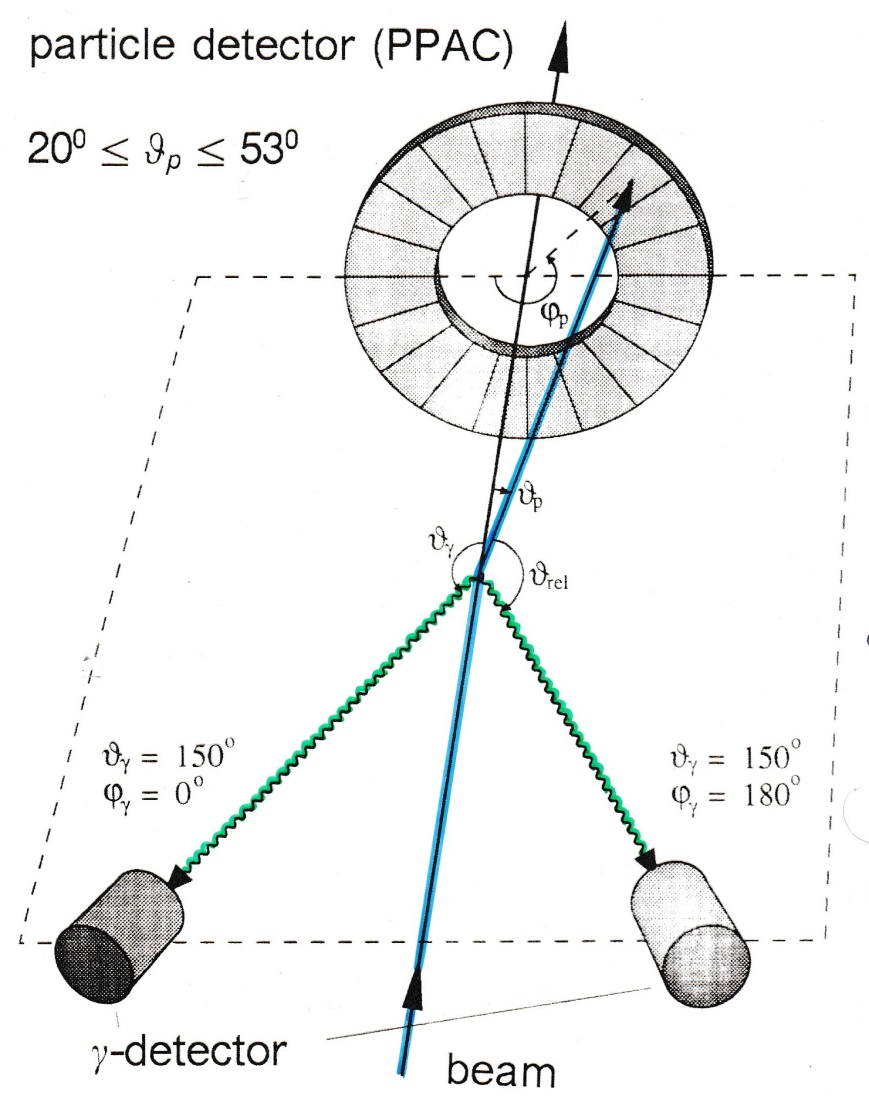 experimental problem:

Doppler broadening due to finite size of Ge-detector
for
For projectile excitation:
Doppler shift
with
Doppler broadening
Inelastic heavy-ion scattering
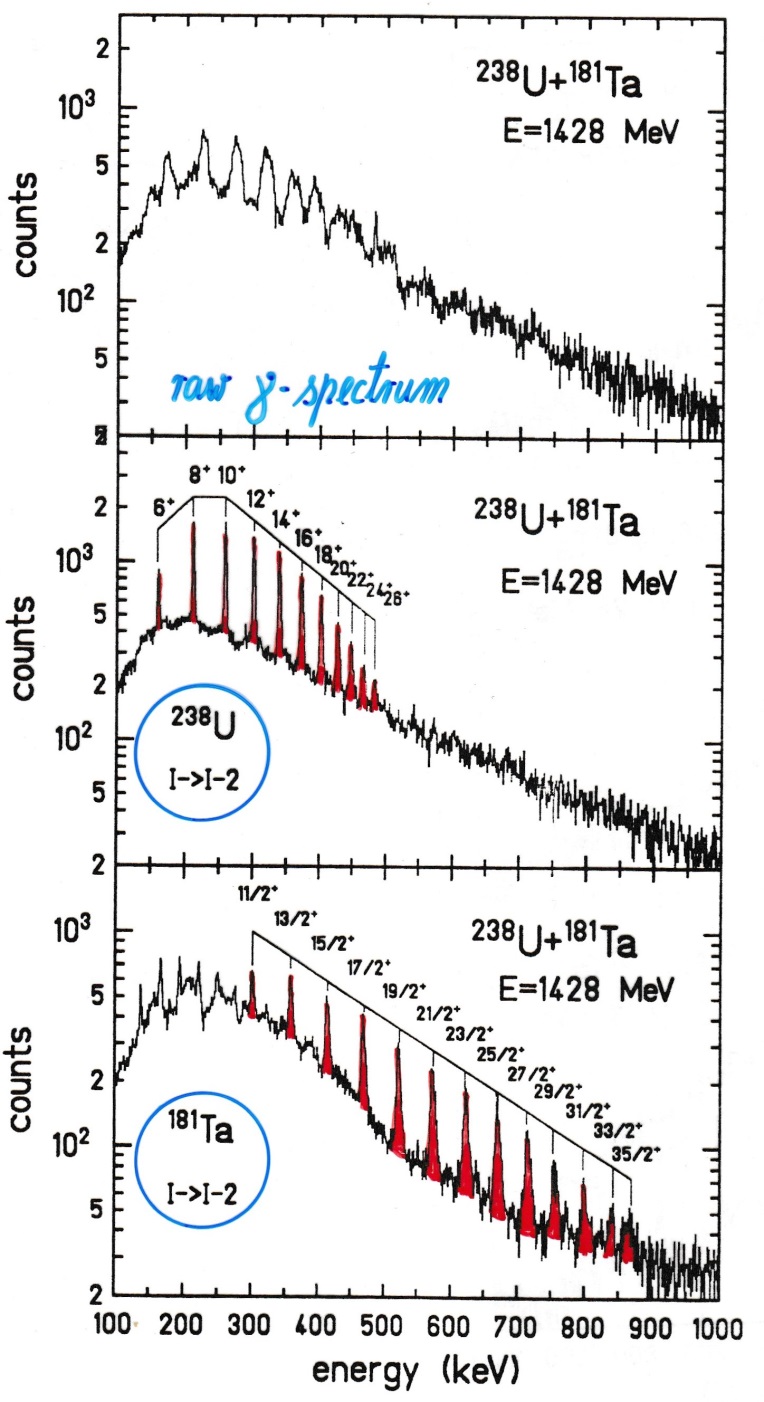 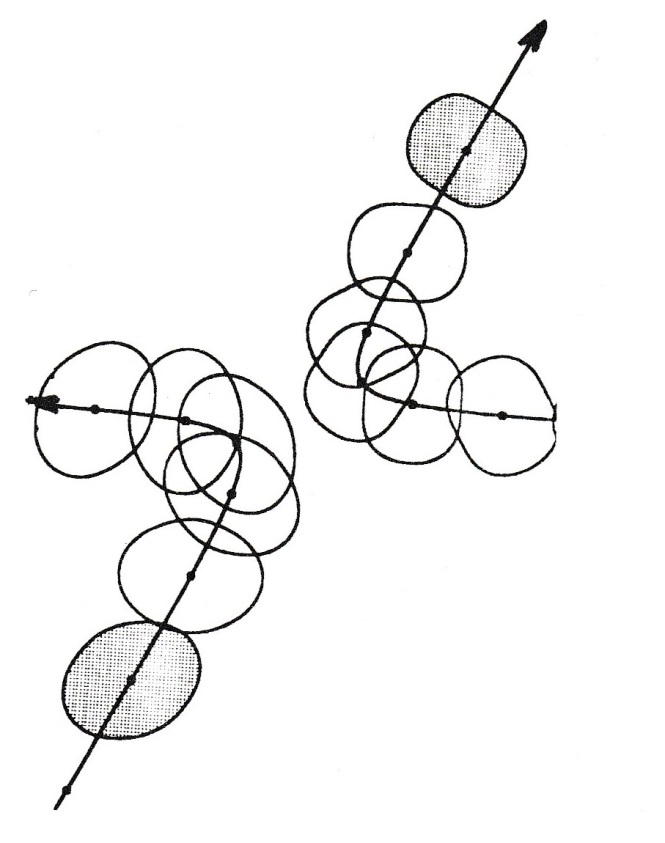 181Ta
raw γ-ray spectrum
238U
Lorentz transformation
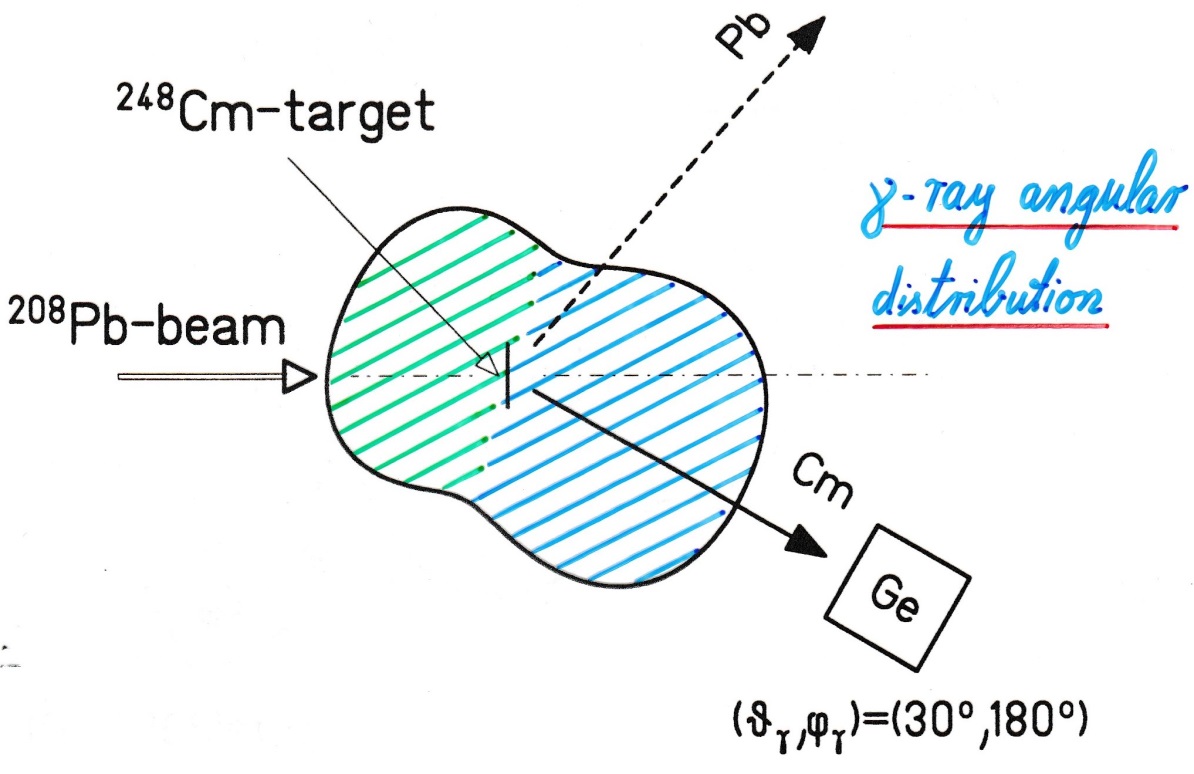 γ-ray angular distribution
Contraction of the solid angle element in the laboratory system
with
Doppler formula
Experimental arrangement (electron detection)
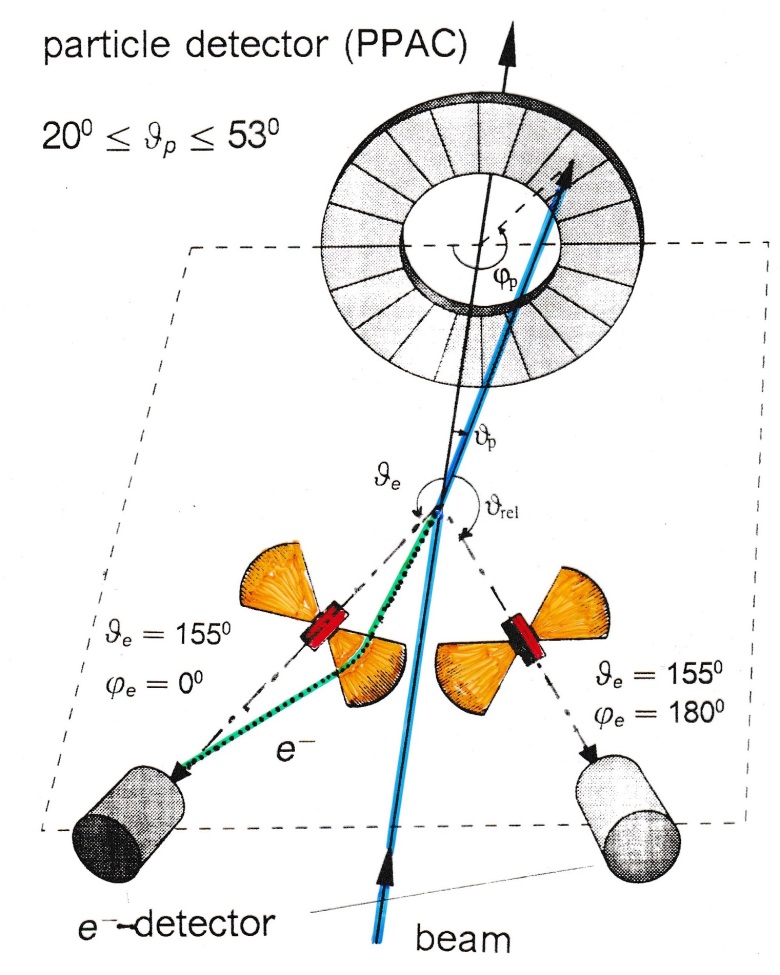 Doppler broadening

Δϑe = 200
target – Mini-Orange: 19 cm
Mini-Orange – Si detector: 6 cm
For projectile excitation:
with
Lorentz transformation
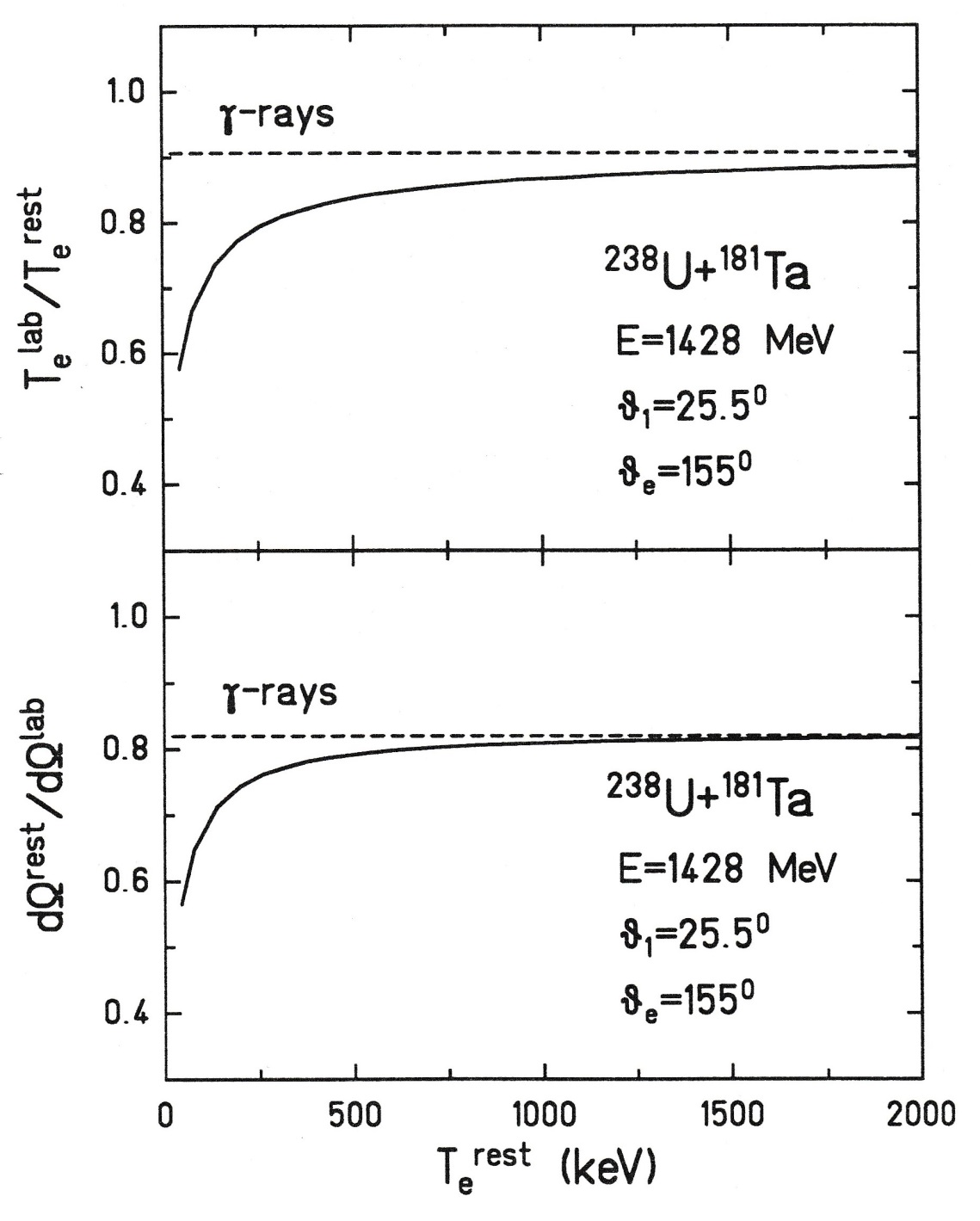 γ-rays
10%
energy shift
γ-rays
20%
solid angle contraction
Segmented detectors
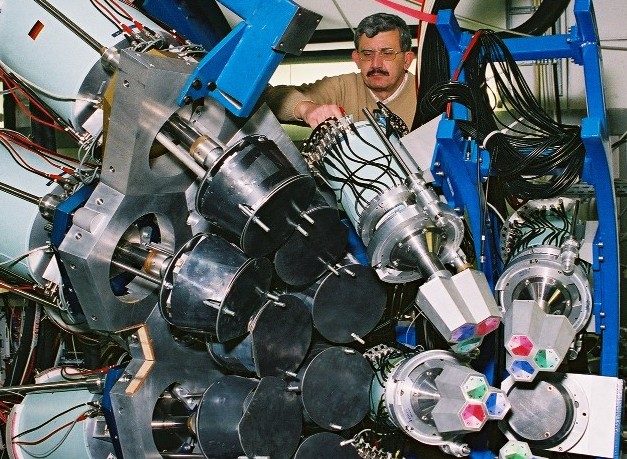 70cm
target
beam
20cm
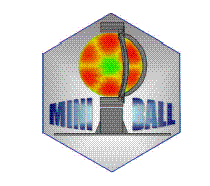 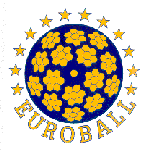 Gamma-ray tracking
Gamma Arrays based on Compton Suppressed Spectrometers
Tracking Arrays based on
Position Sensitive Ge Detectors
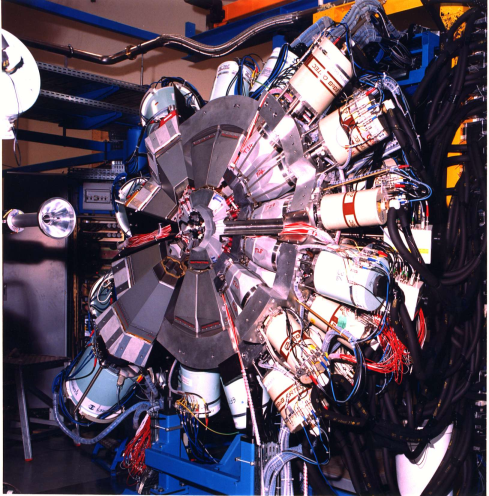 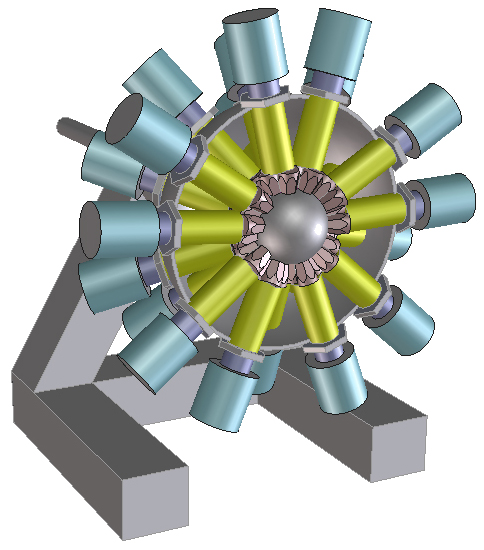 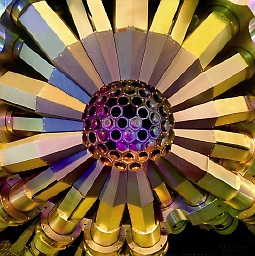 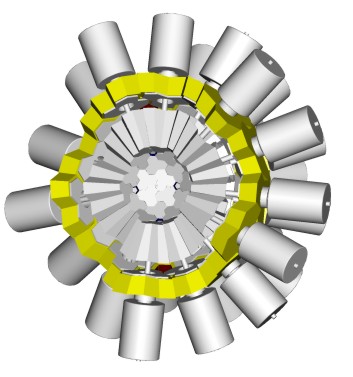 EUROBALL
GAMMASPHERE
AGATA
GRETA
ε ~ 10 - 7 %
 ( Mγ = 1 – Mγ = 30)
ε ~ 50 - 25 %
( Mγ = 1 - Mγ = 30)